Meet The Teacher
PAGE BREAK / TITLE PAGE
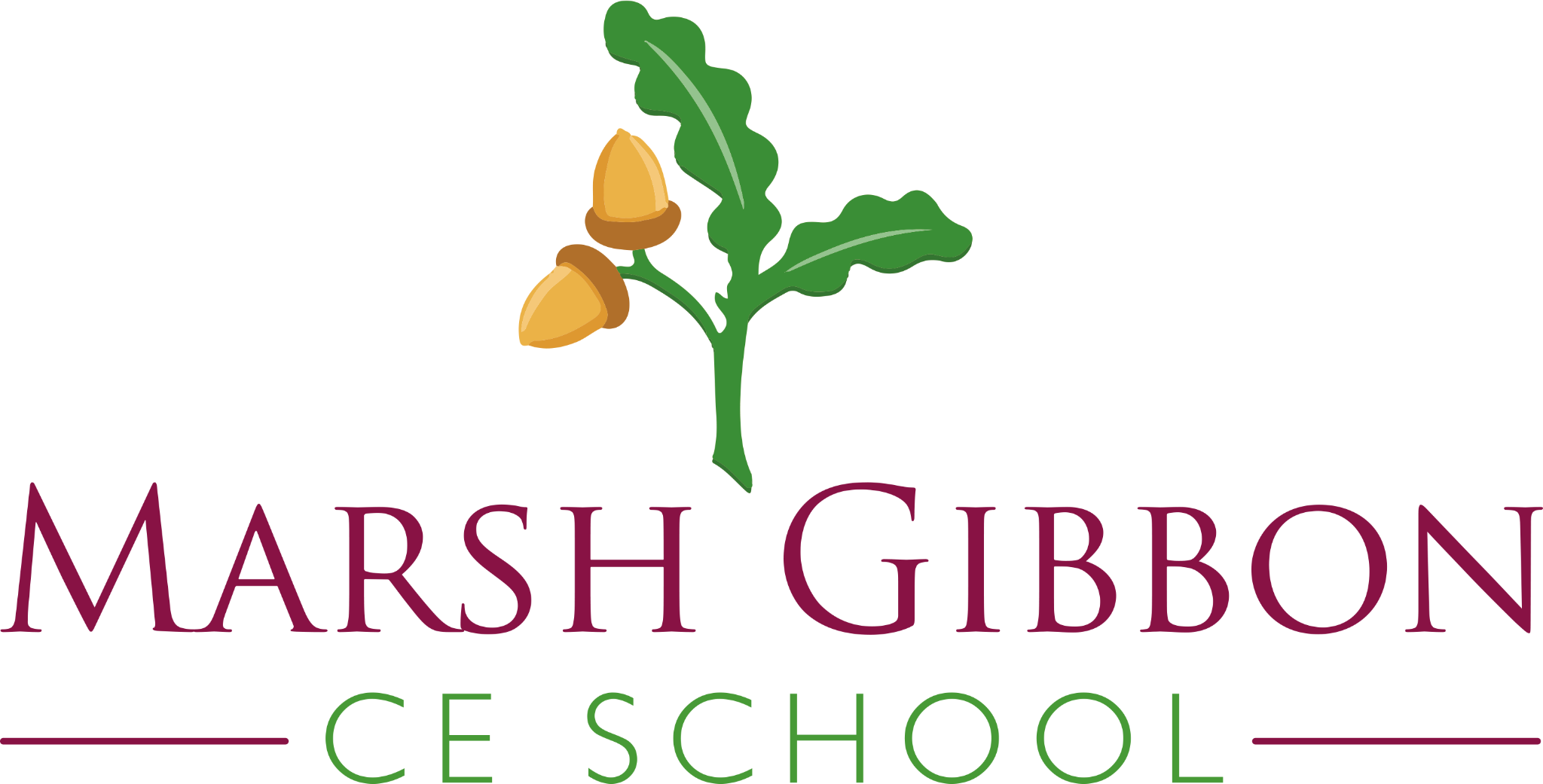 Date: September 2023Name: Mrs Bramwell
Class:  Year 6
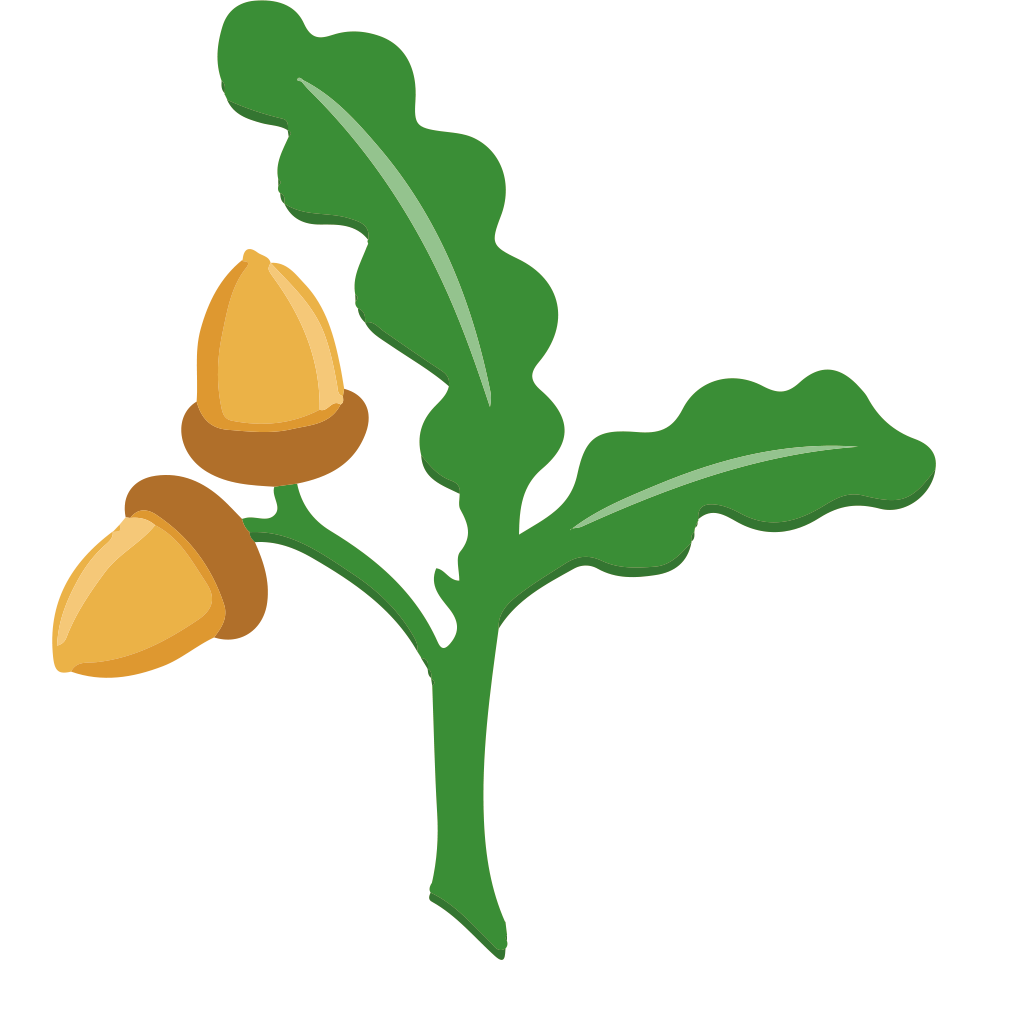 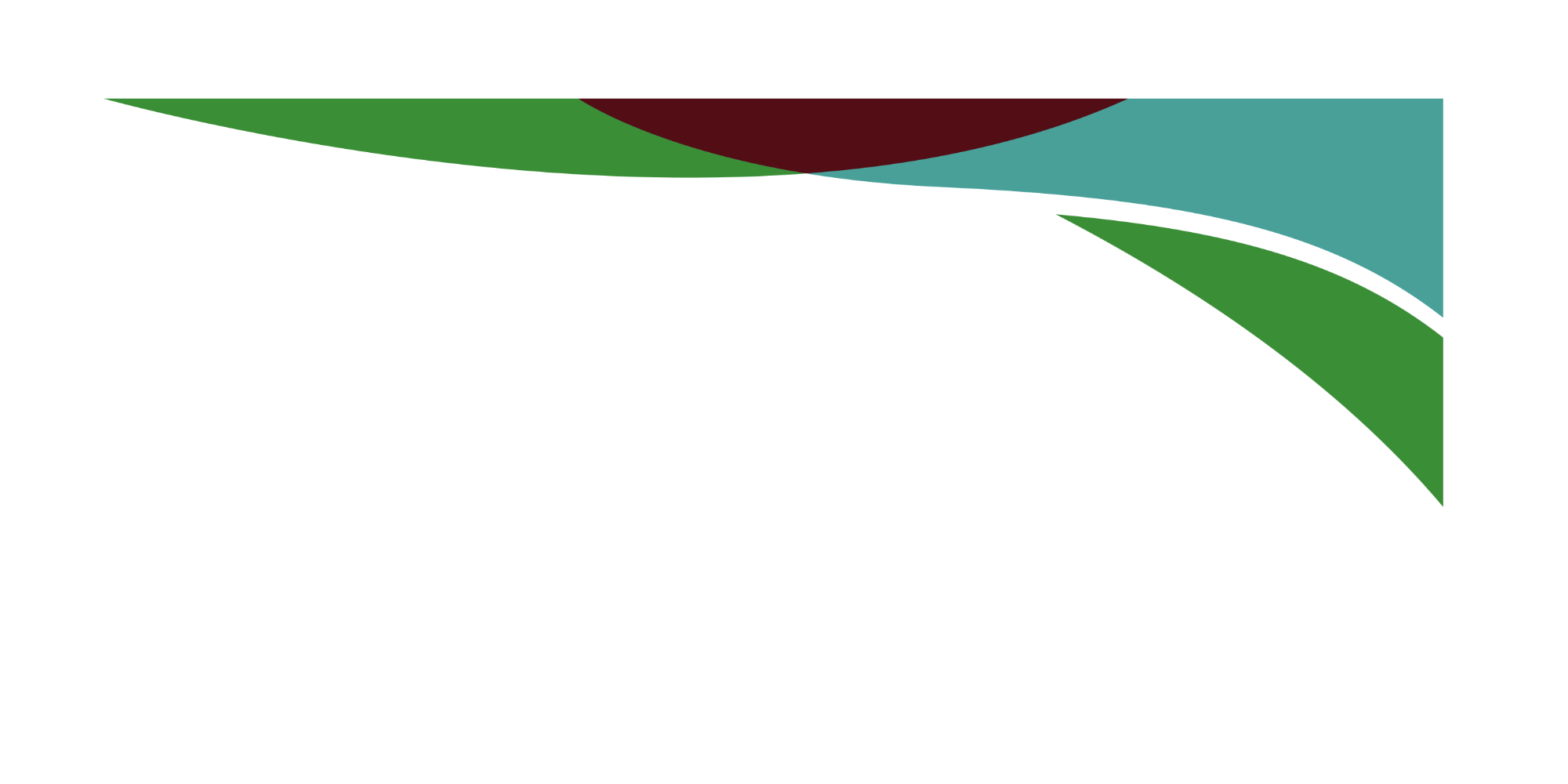 General Information
Mrs Bramwell- Class Teacher
Mrs Thripland / Miss James- Teaching Assistant
Mr Hammond (PE) and Mr Gibbon (Music)
Naming items - Dictionary & thesaurus, all clothing, water bottles
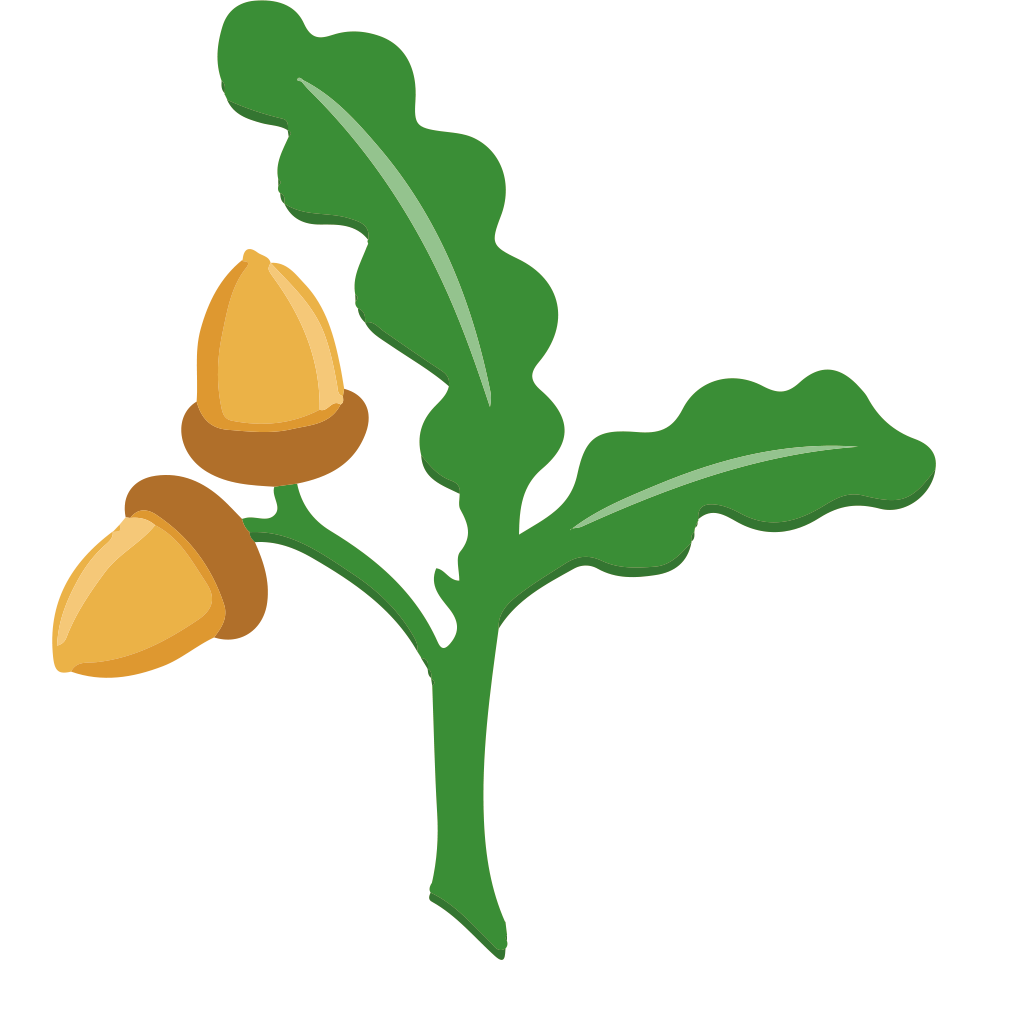 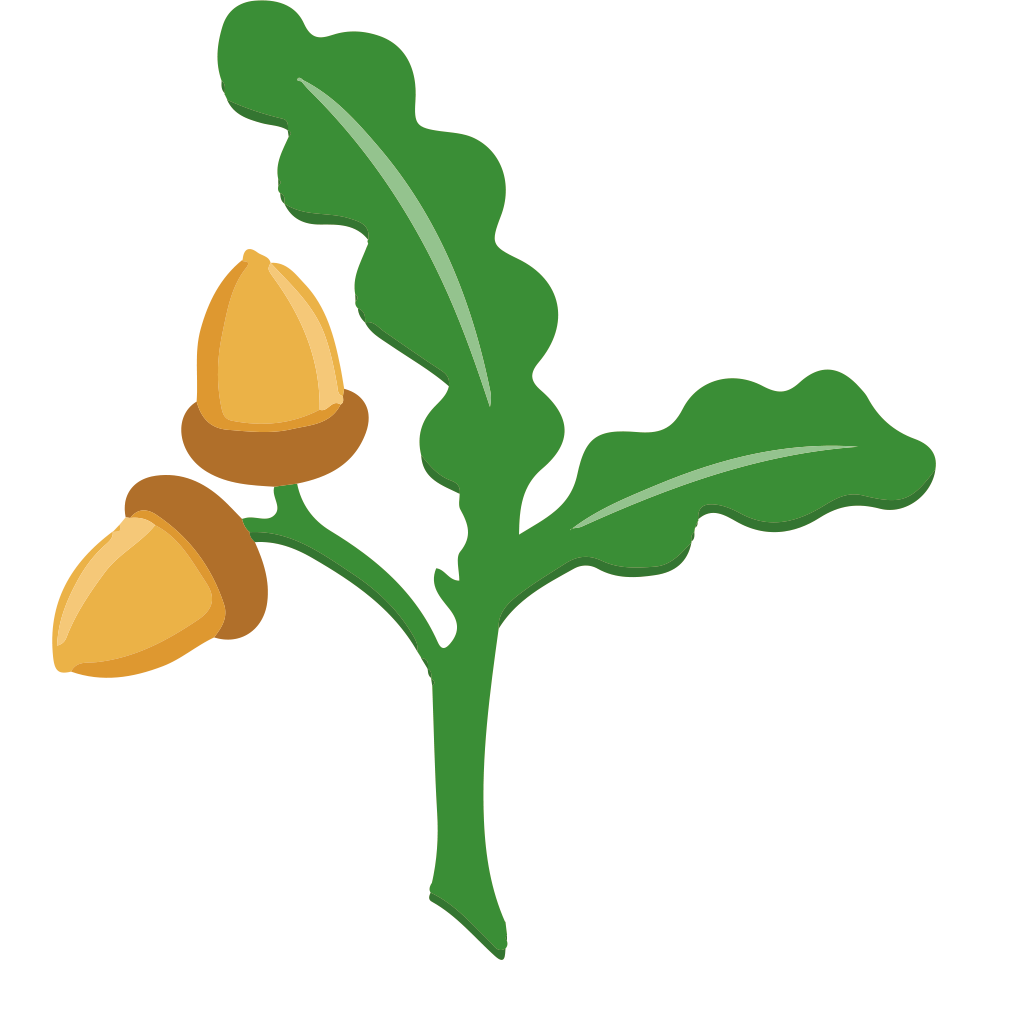 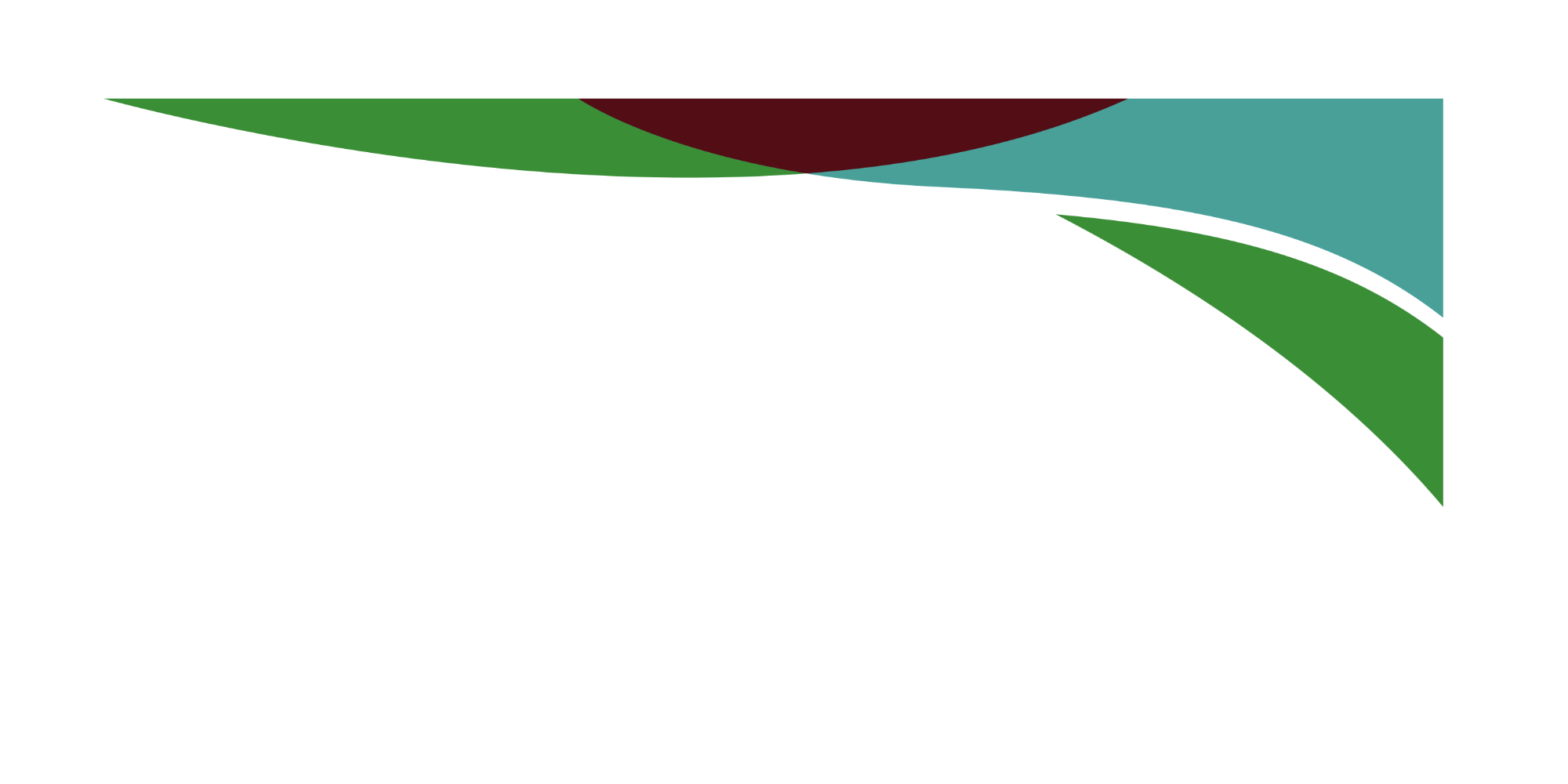 Behaviour for Learning
A Growth Mindset – independent attitude and ability to learn from self and others. Challenge oneself. Inspire others. Motivated and Motivator. Role model. Be resilient. 

Rewards & Celebrations 
Celebration Certificates 
Values bands
Positive praise and encouragement
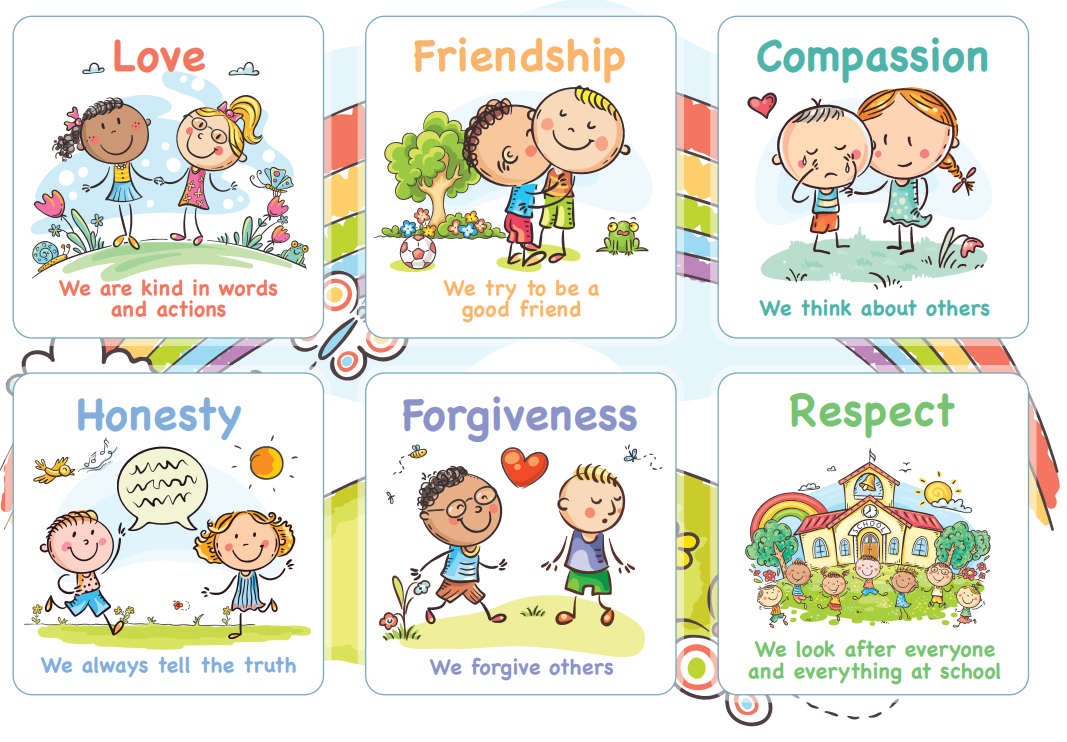 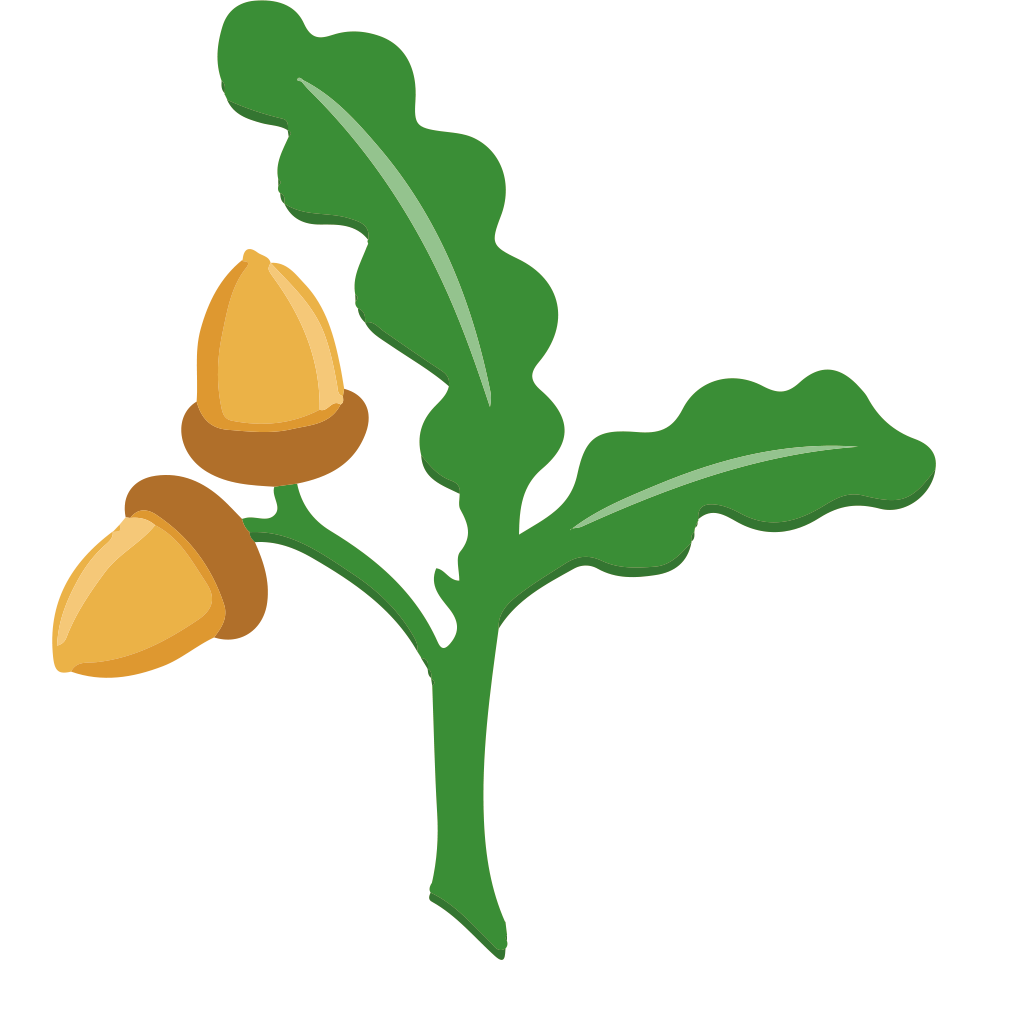 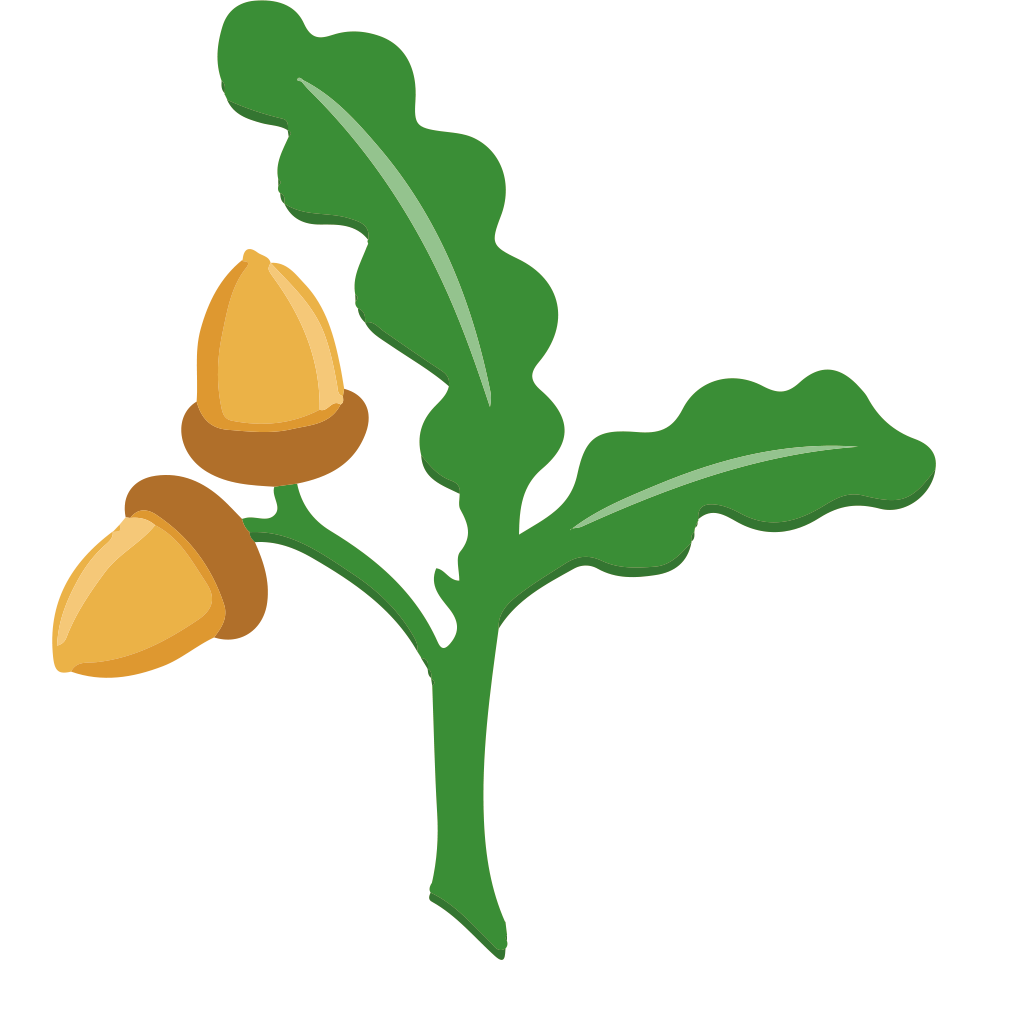 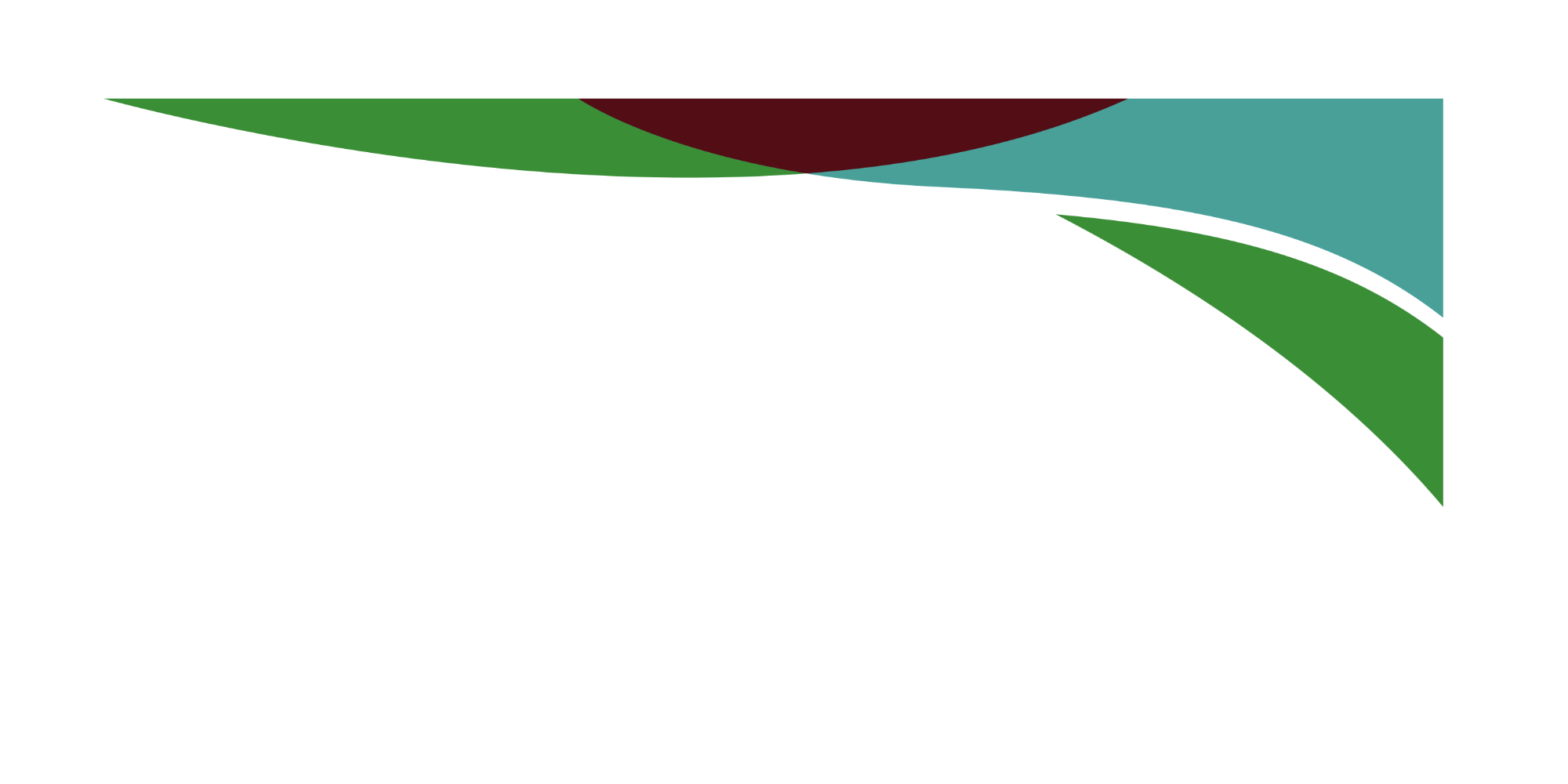 Responsibility and GREATER Independence
High expectations throughout the school – especially in Year 6 
• Class specific roles and responsibilities – House Captains, Class Councillors, Eco Councillor and Collective Worship Monitors, Librarians 
• Transition - ready for Year 7
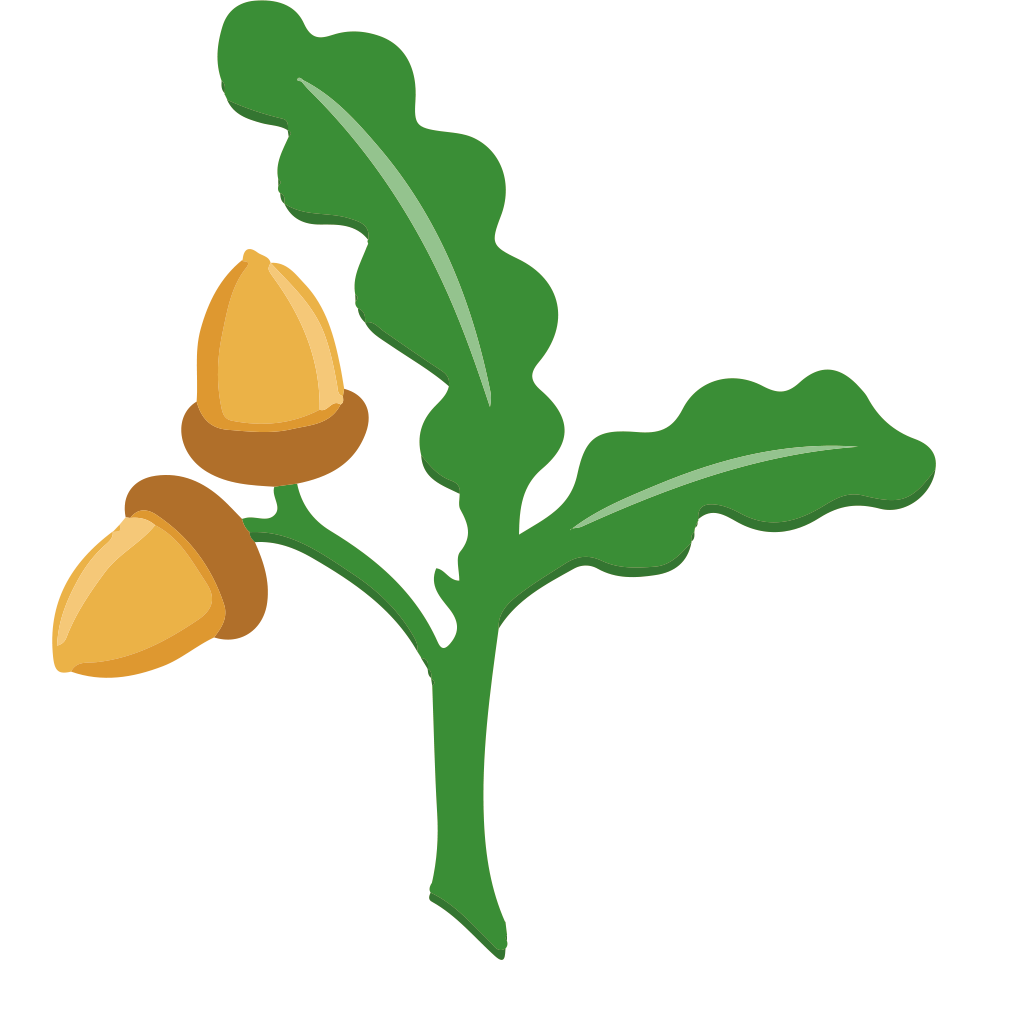 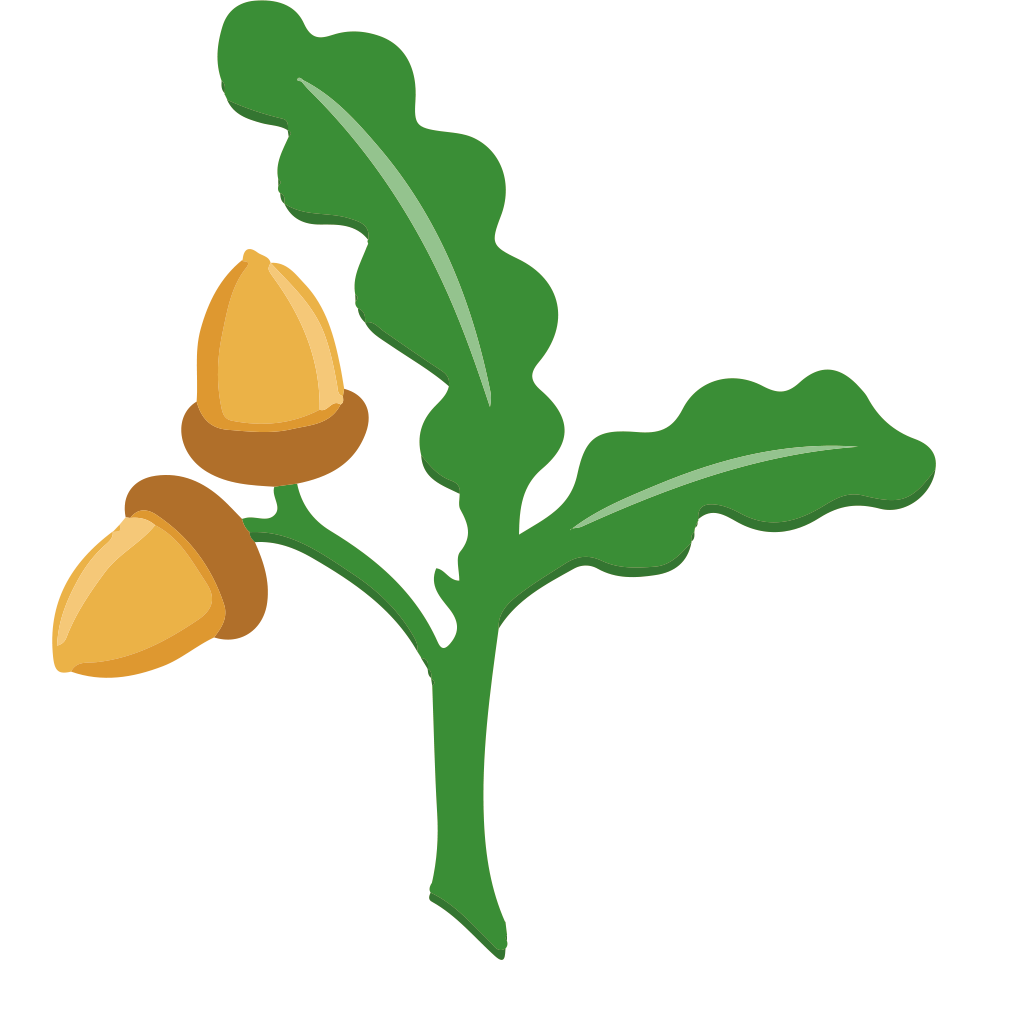 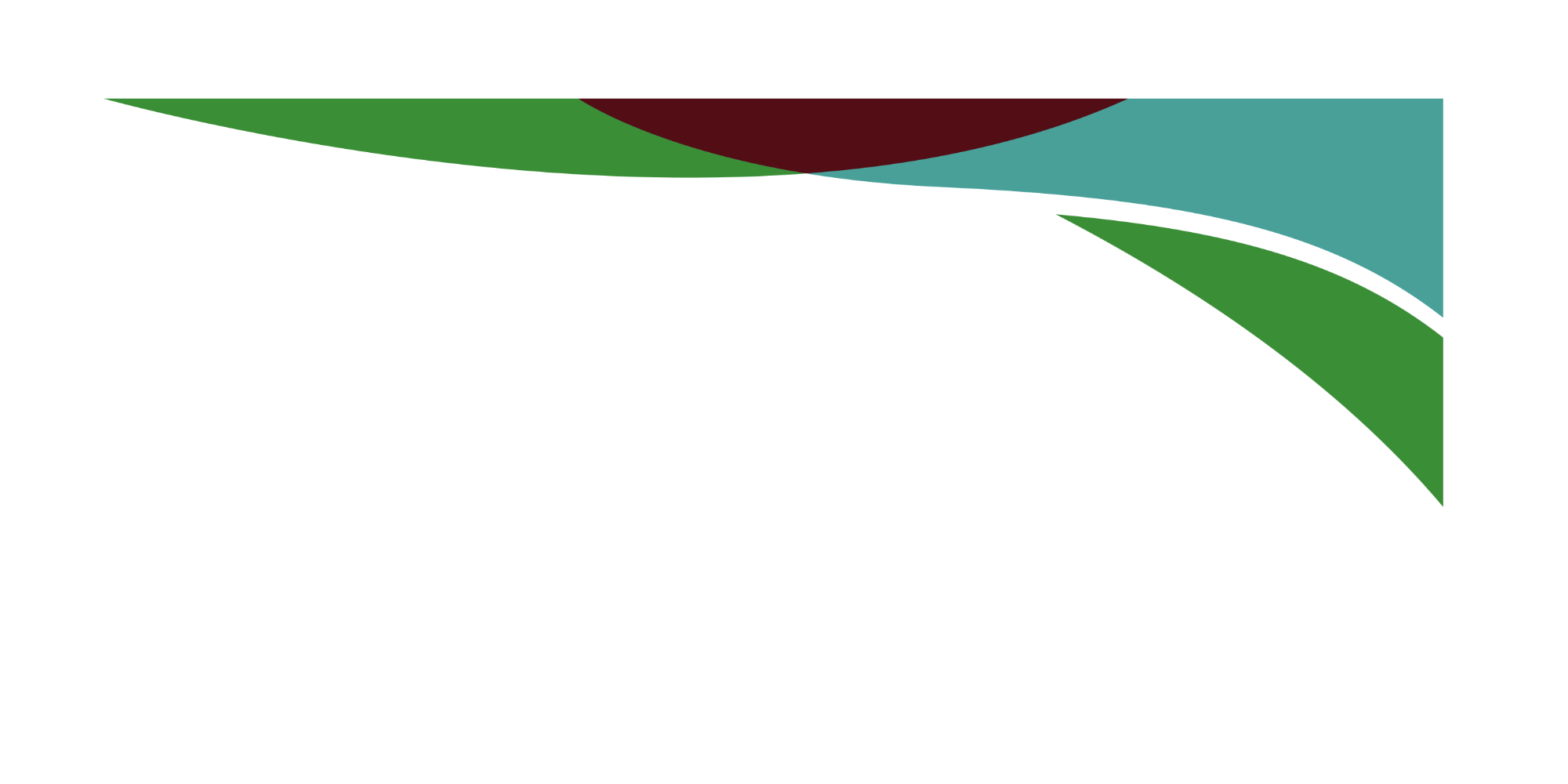 Reading 

Books – from home and/or school 
Reading routines – Minimum 4/7 and Qs from parents/carers for greater dive and inference. 
Parent/carer sign the Reading Record Book 
Reading is both decoding and comprehension 
Importance of reading for pleasure 
Variety of genre and forms 
If a child is stuck: I read/You read (‘I read, we read, you read’ – KS1 & LKS2). 
School reading practises – Guided Reading sessions, 1:1 reading support where appropriate
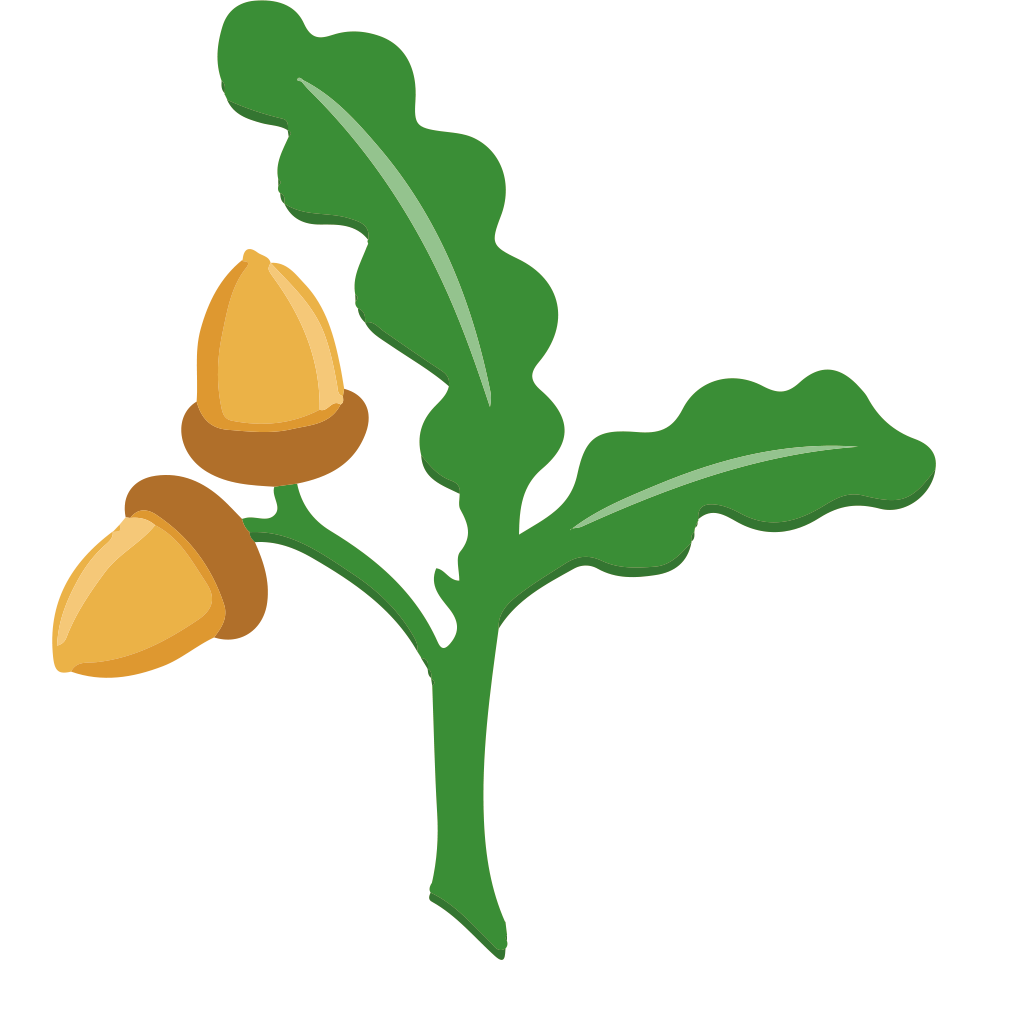 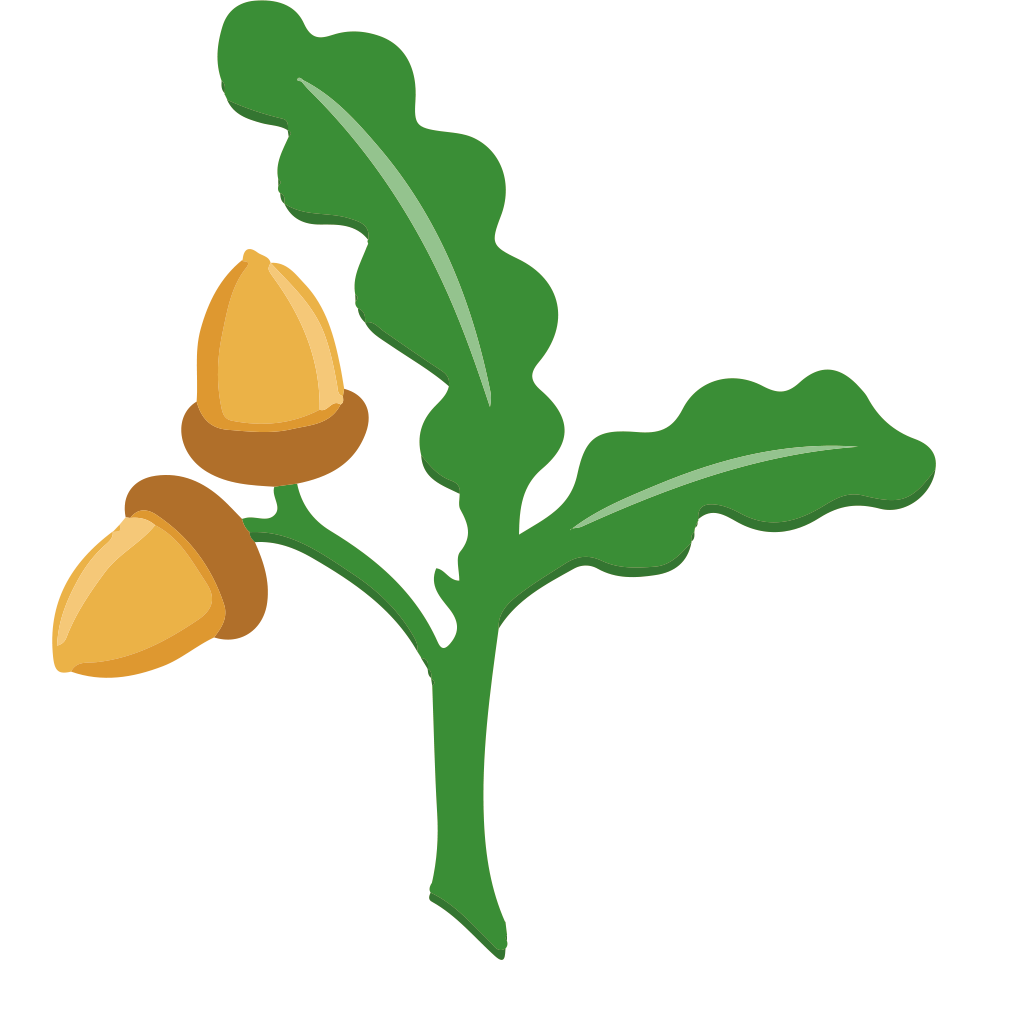 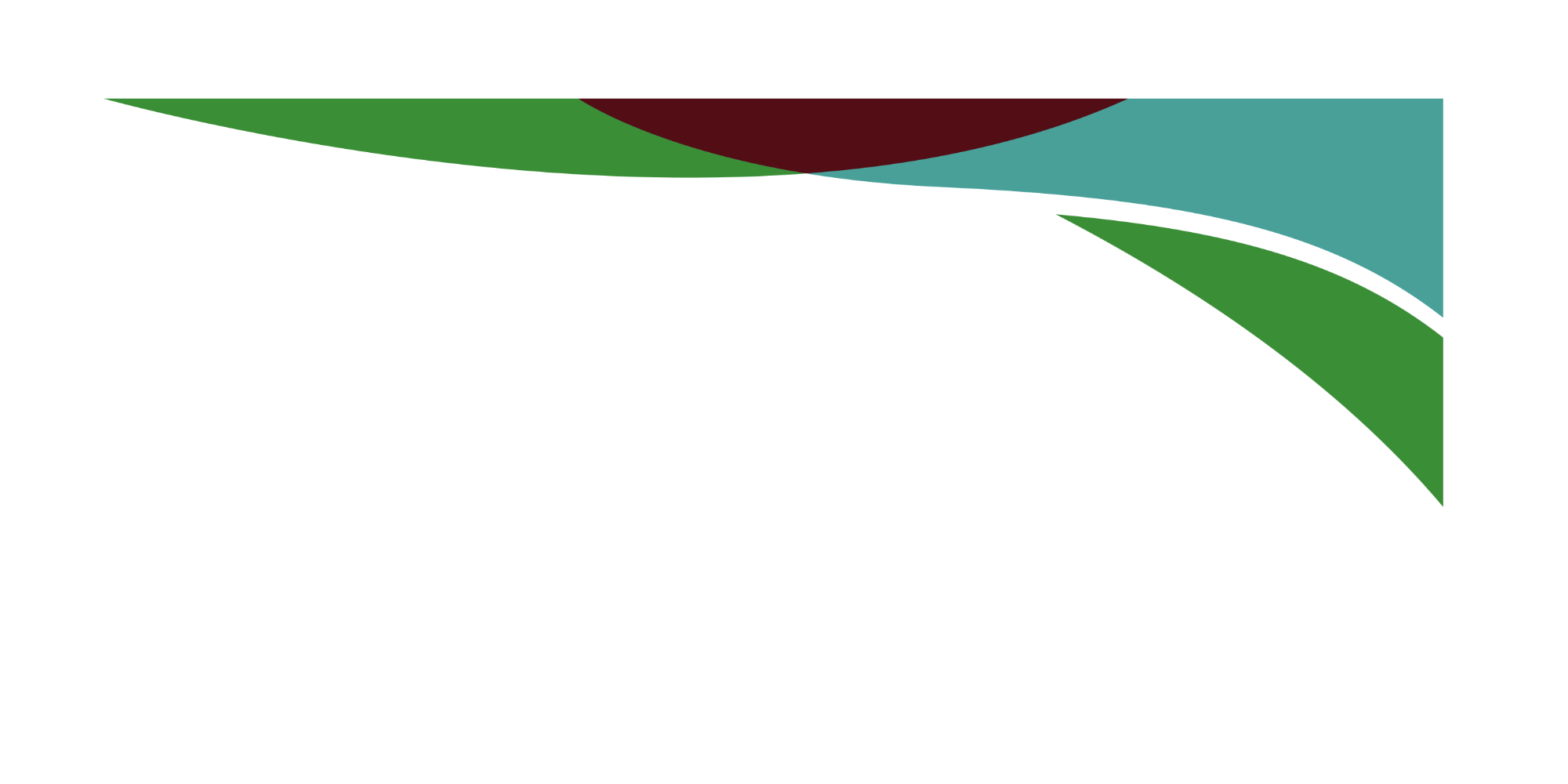 Guided Reading
Scaffolded talk about a text, in a small group setting 
Develops deeper comprehension strategies 
Teachers model, then help students to guide group discussions using four strategies: summarising, predicting, clarity of unknown words and creating questions that dig deeper into the book (inference)
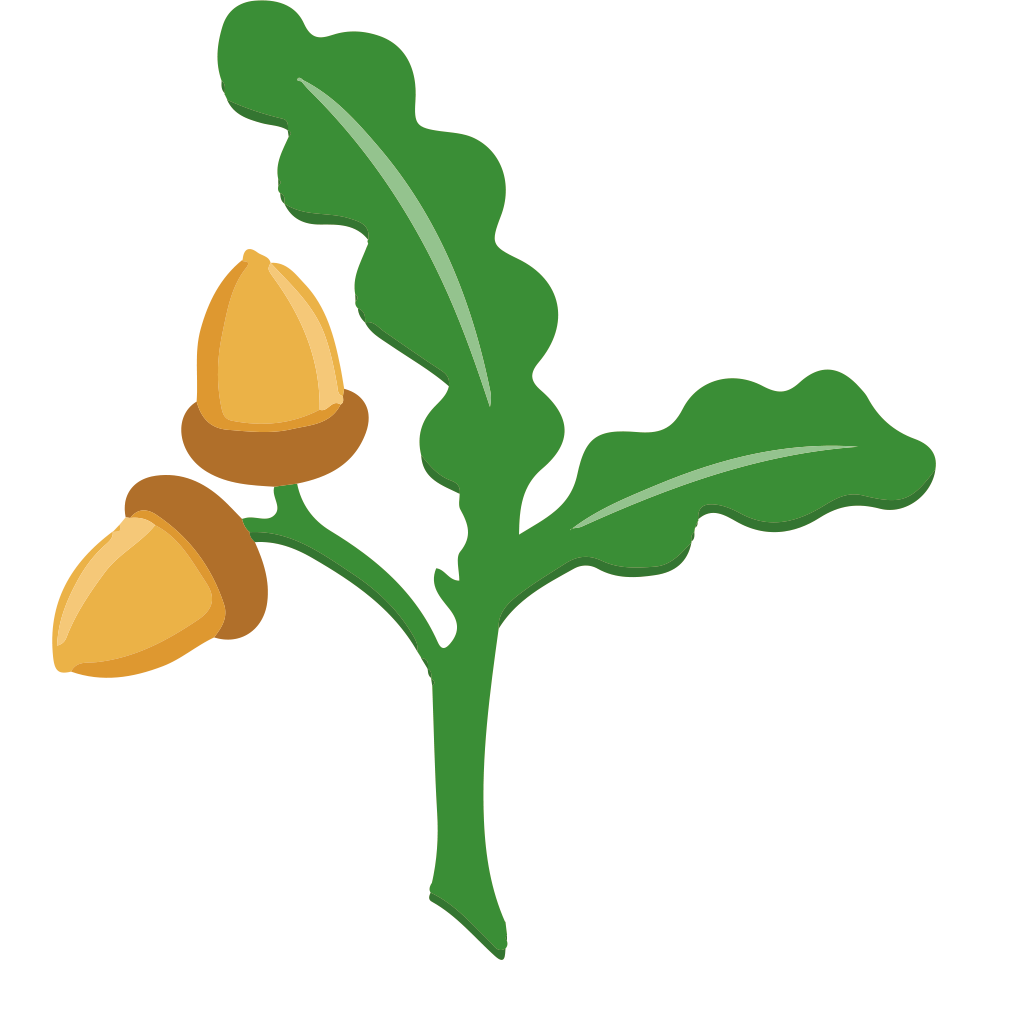 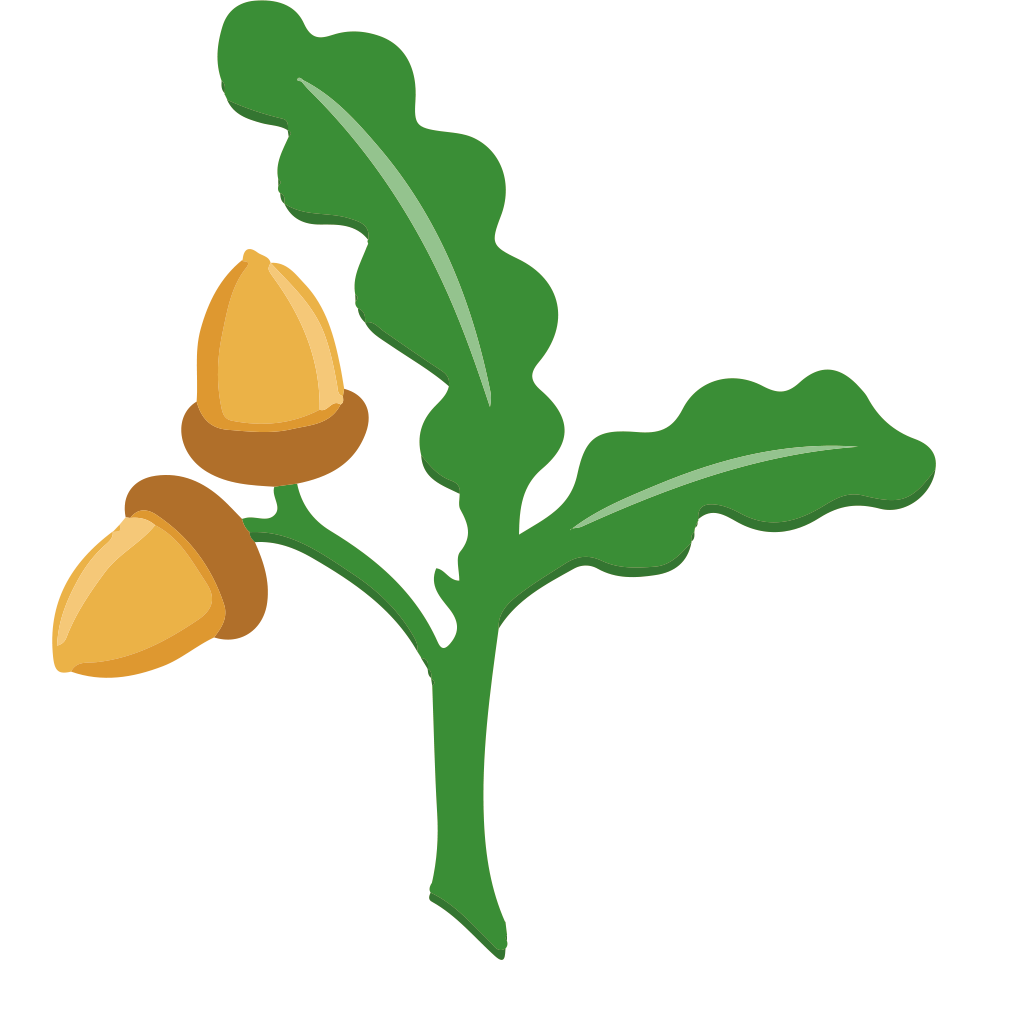 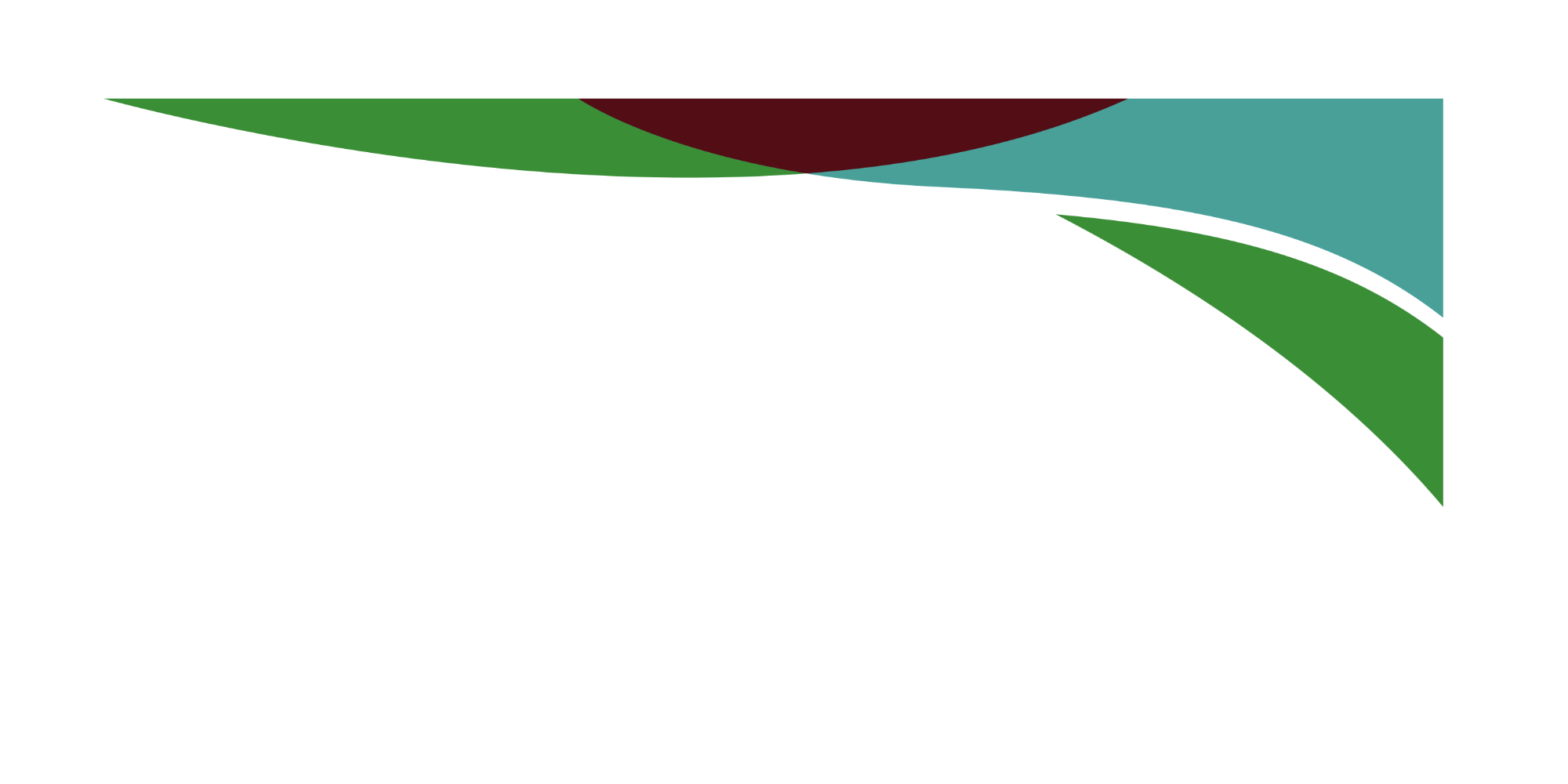 Home Learning
Expectations and purpose 
Responsibility, accountability, organisation, meeting deadlines – all transition-ready work 
Tasks link with specific topics 
Online platforms – please ensure safety online (eg; Tik Tok) 
Pick ‘n’ Mix Home learning (presentation is important) 
Home learning is celebrated & shared, home learning gallery
TTRockstars – children must know all of their times tables
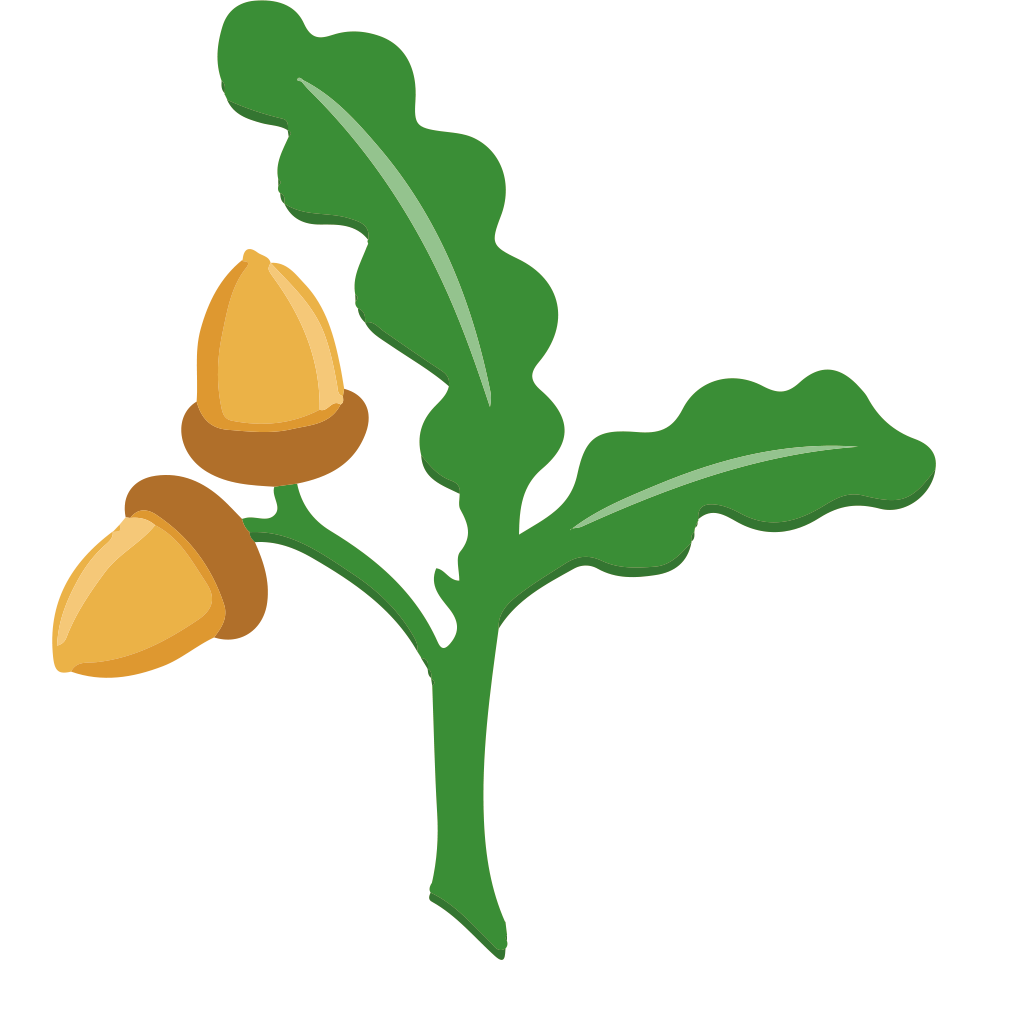 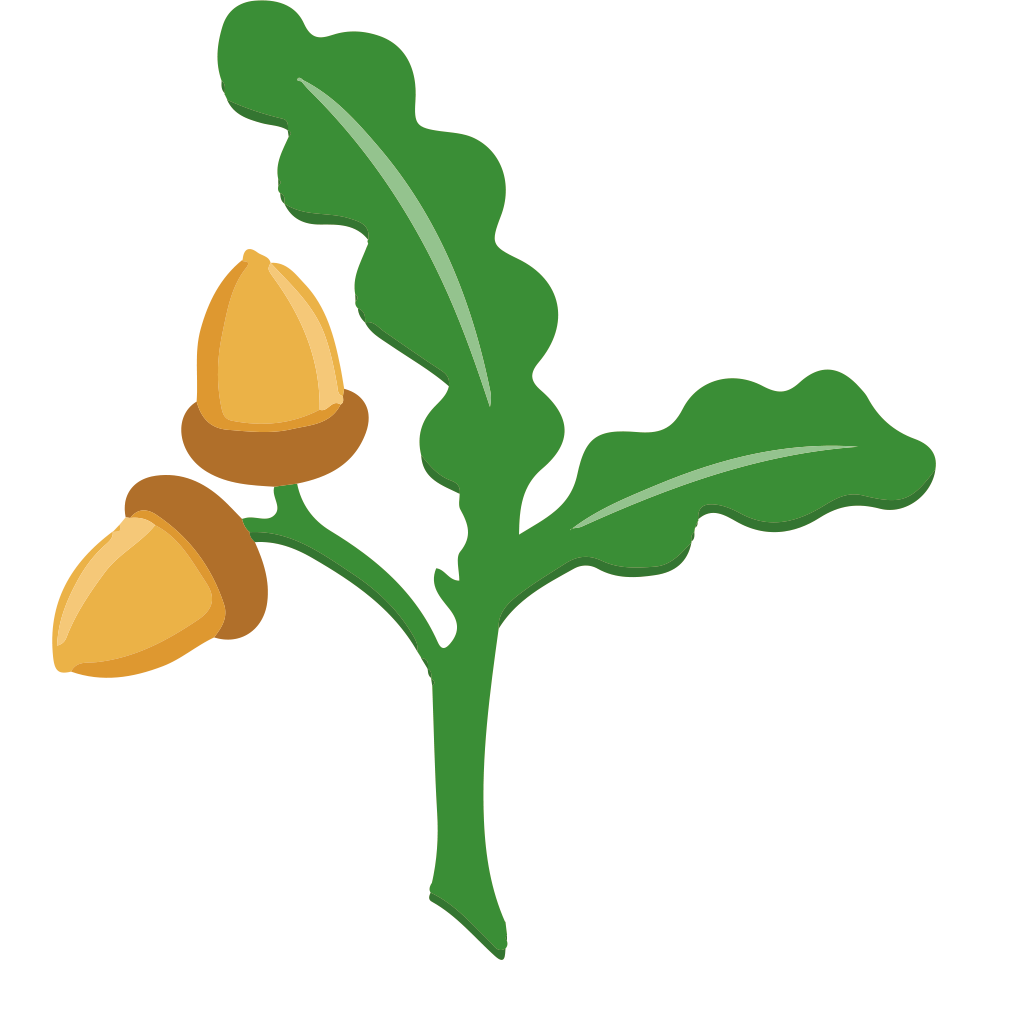 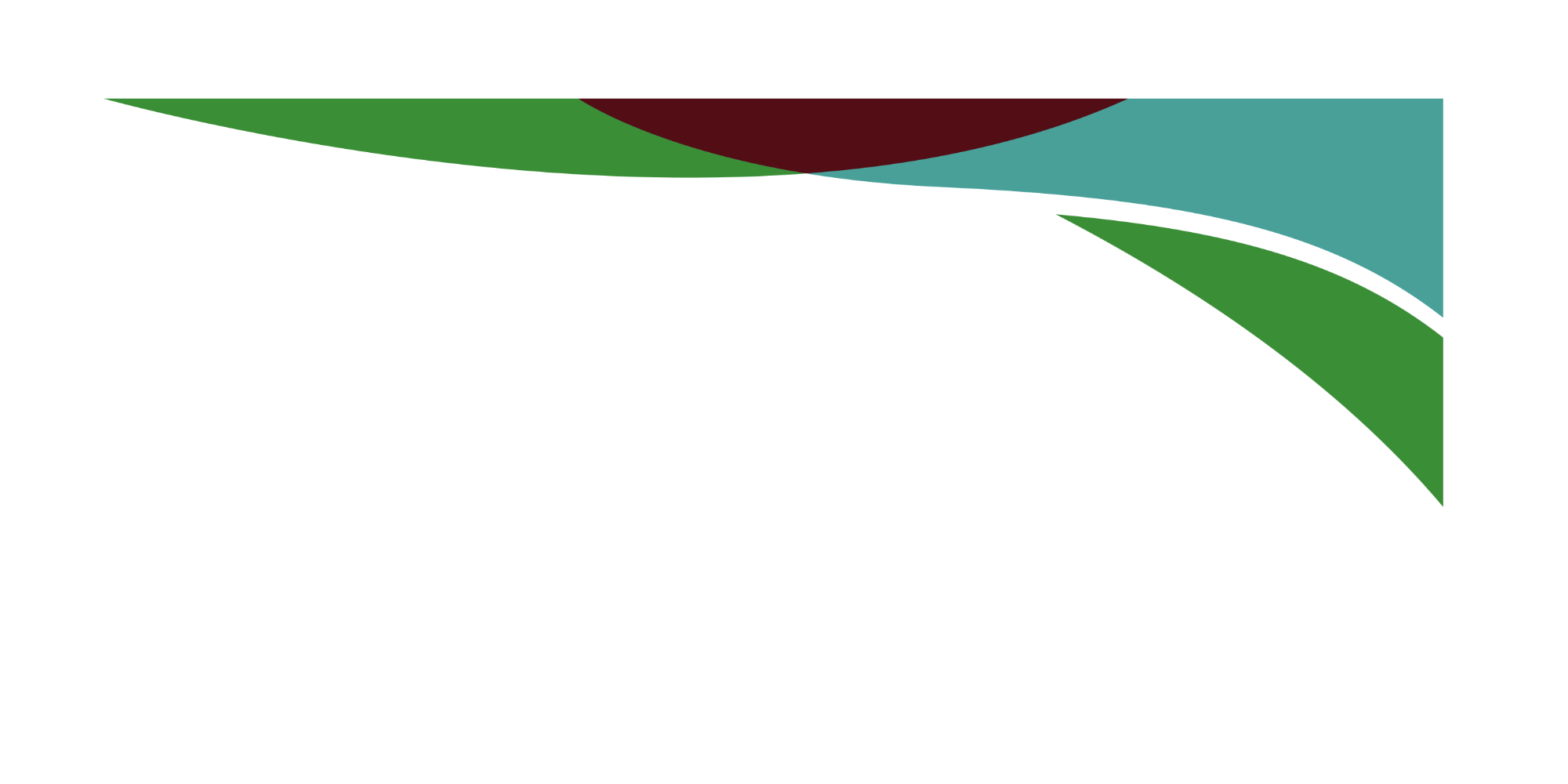 Assessments
Continual teacher assessment throughout the year

Reading, Writing and Maths assessments, Autumn, Spring and Summer Term

Maths assessments following maths units
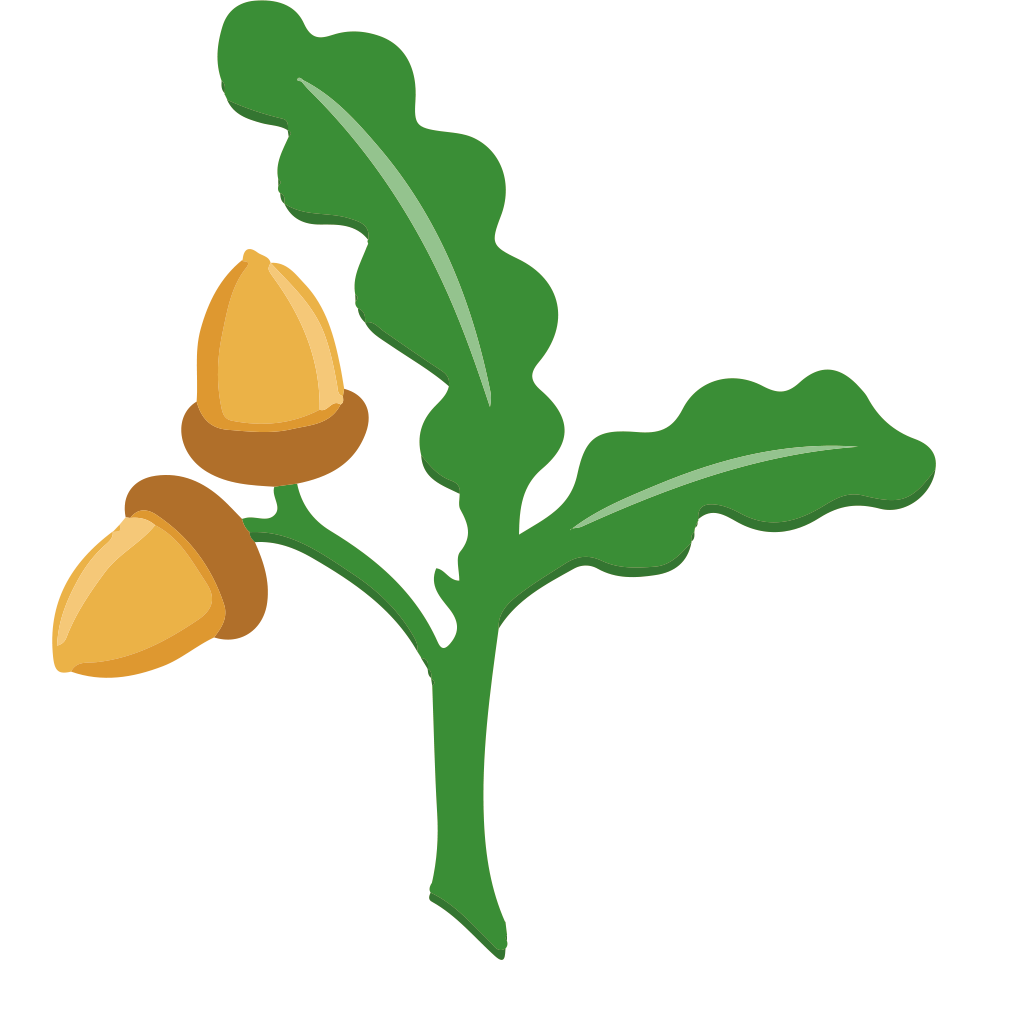 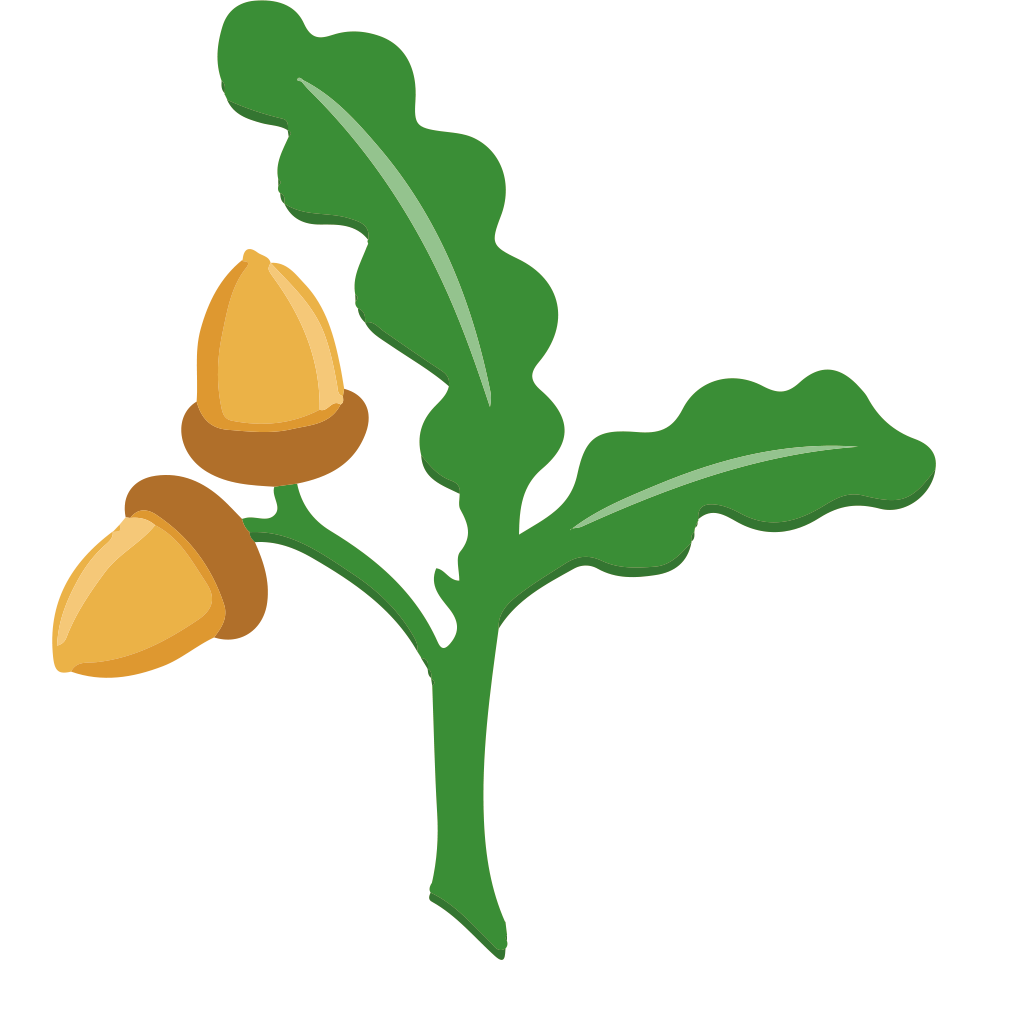 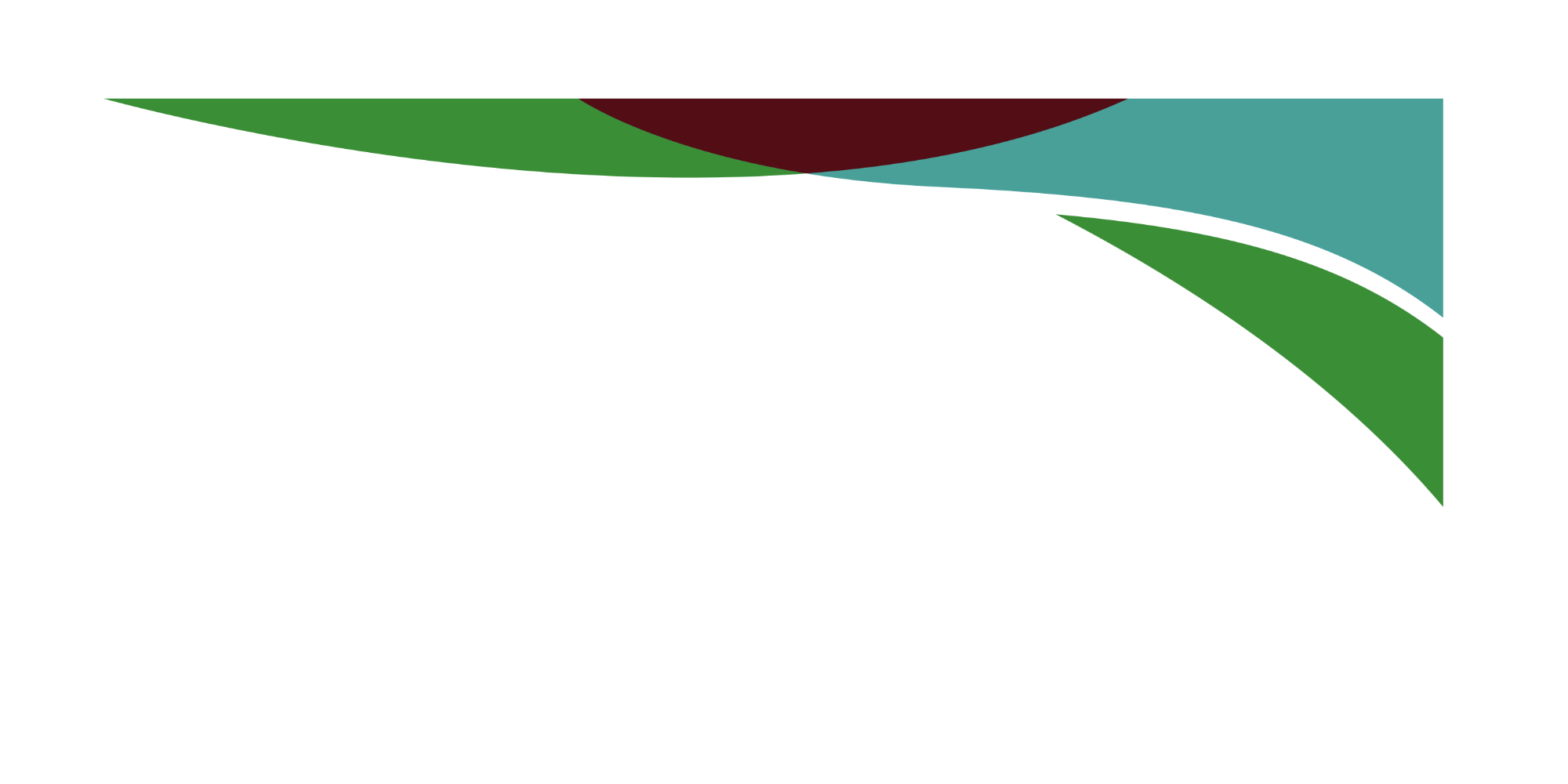 Communication
Informal conversations after school, please avoid before school 
Message, phone or email via school office: office@marshgibbon.bucks.sch.uk 
    01869 277 268 
Please do not use Class Dojo for messaging school/staff - this is not monitored.
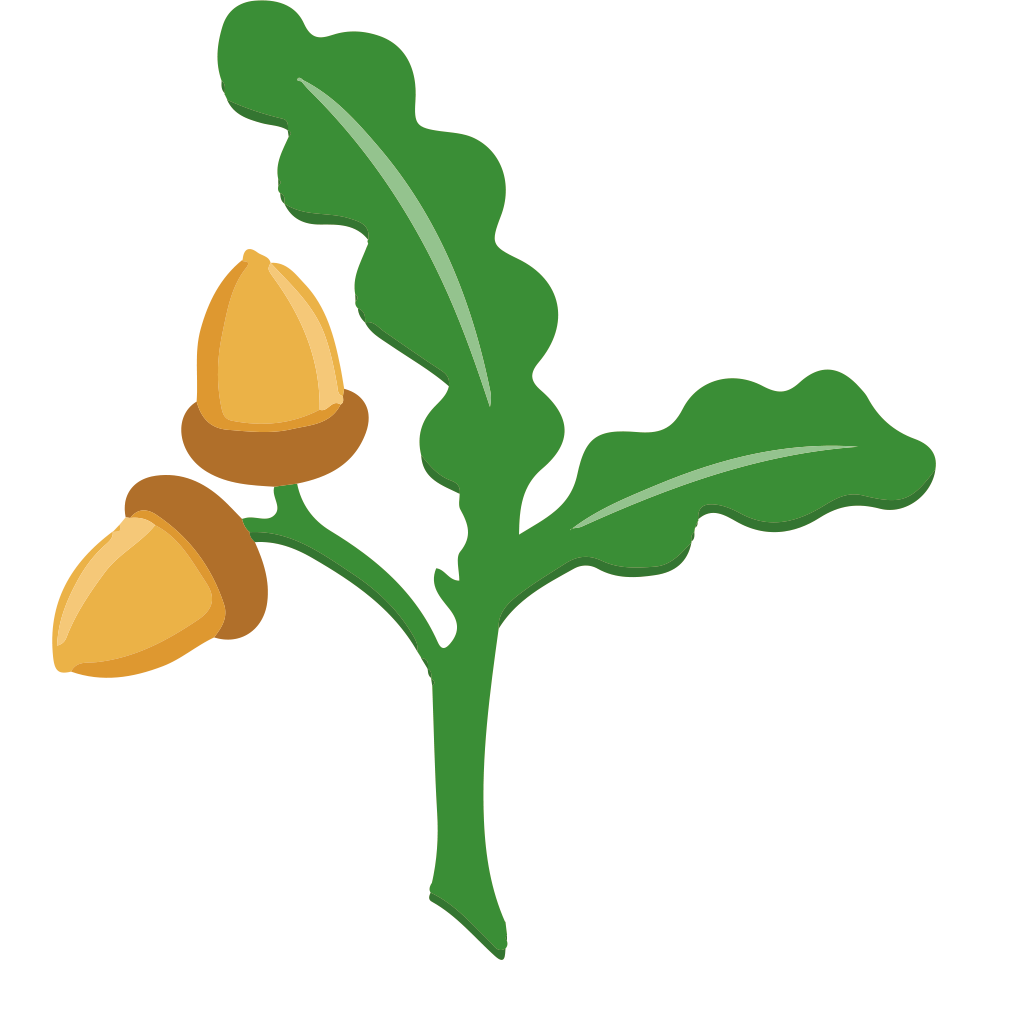 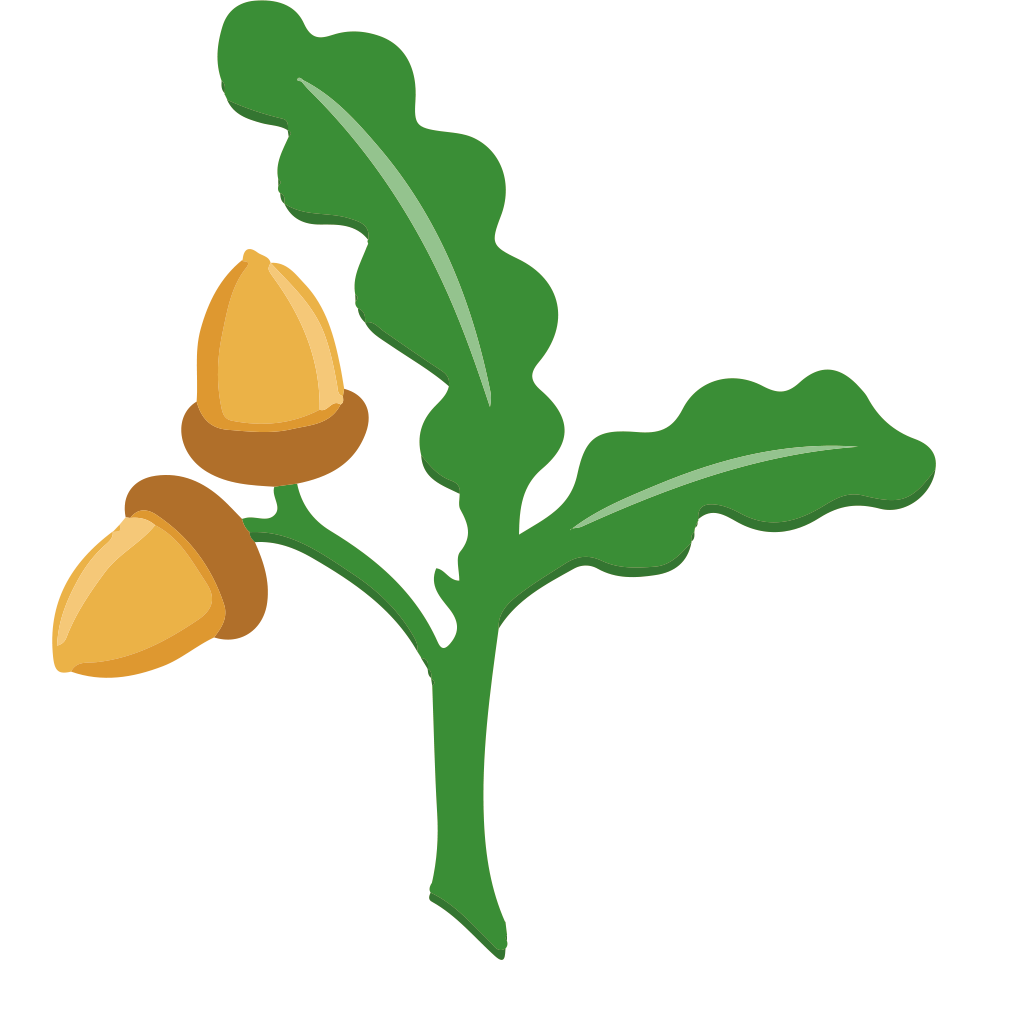 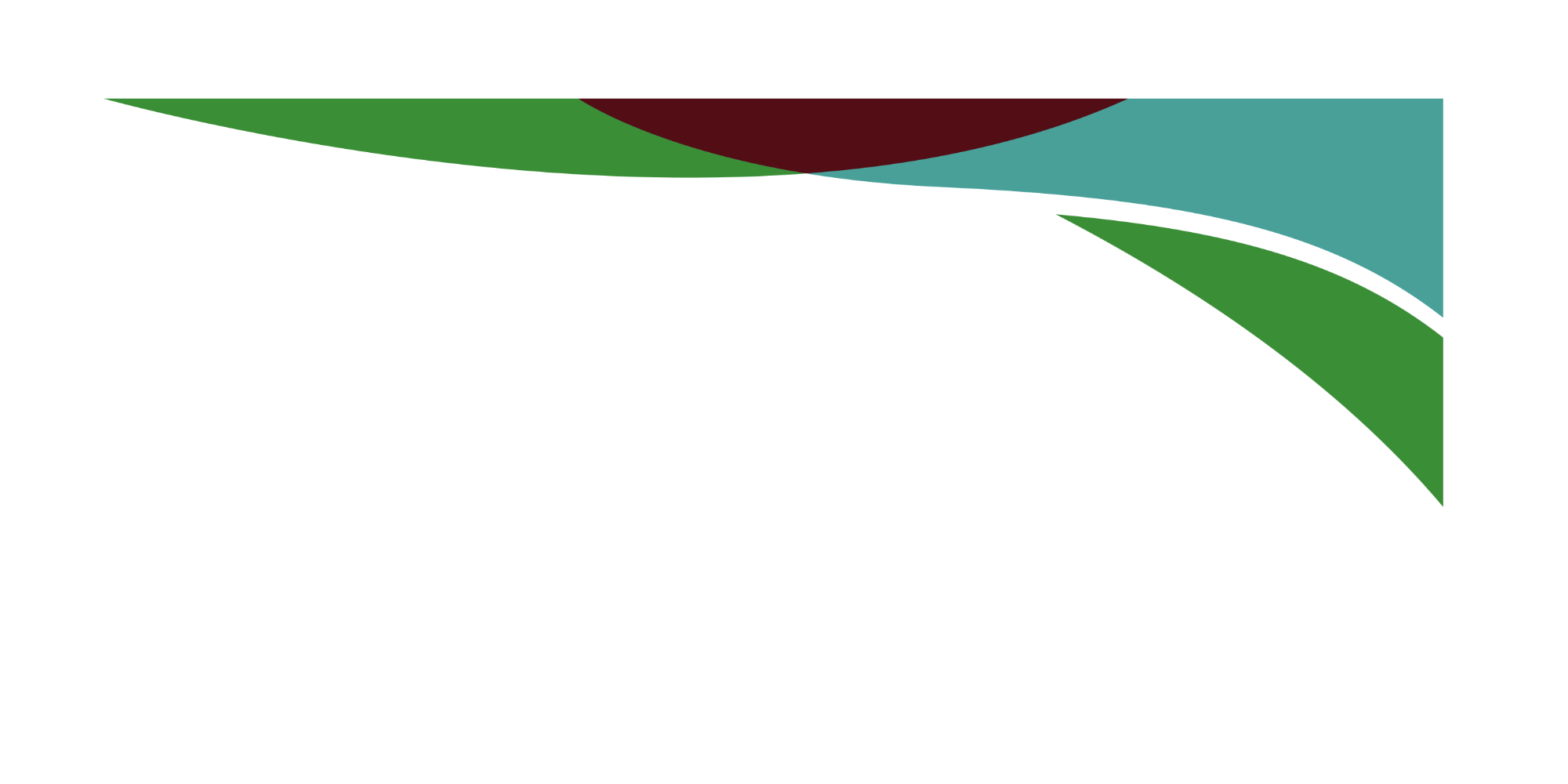 Appointments 11th / 12th September
Only for parents who wish to share anything formally and urgently with myself in a private setting please let me know at the end of this meeting
Staff will not be sharing information about children as it is too early in the term. 
Learning Discussions will be in November ‘23 to share progress and assessments for the Autumn term, and share priorities for the Spring term.
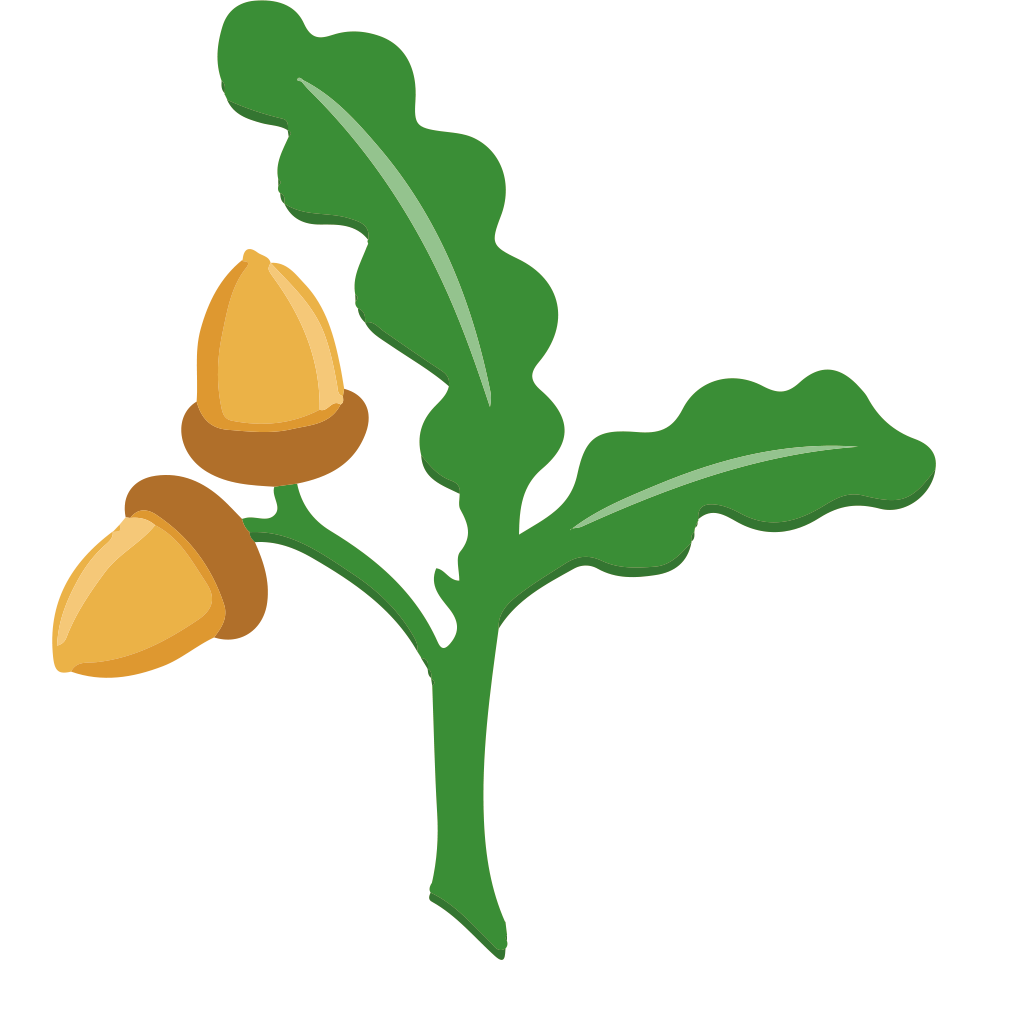 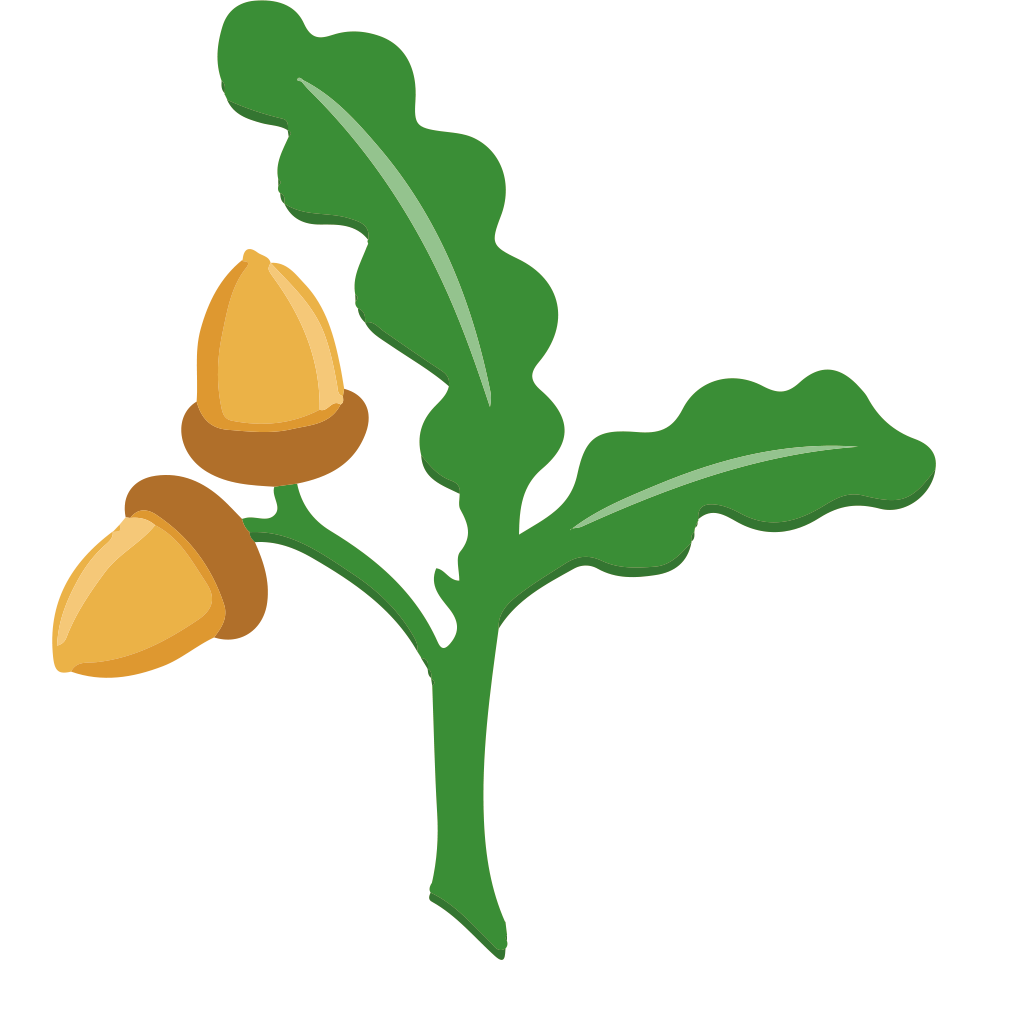 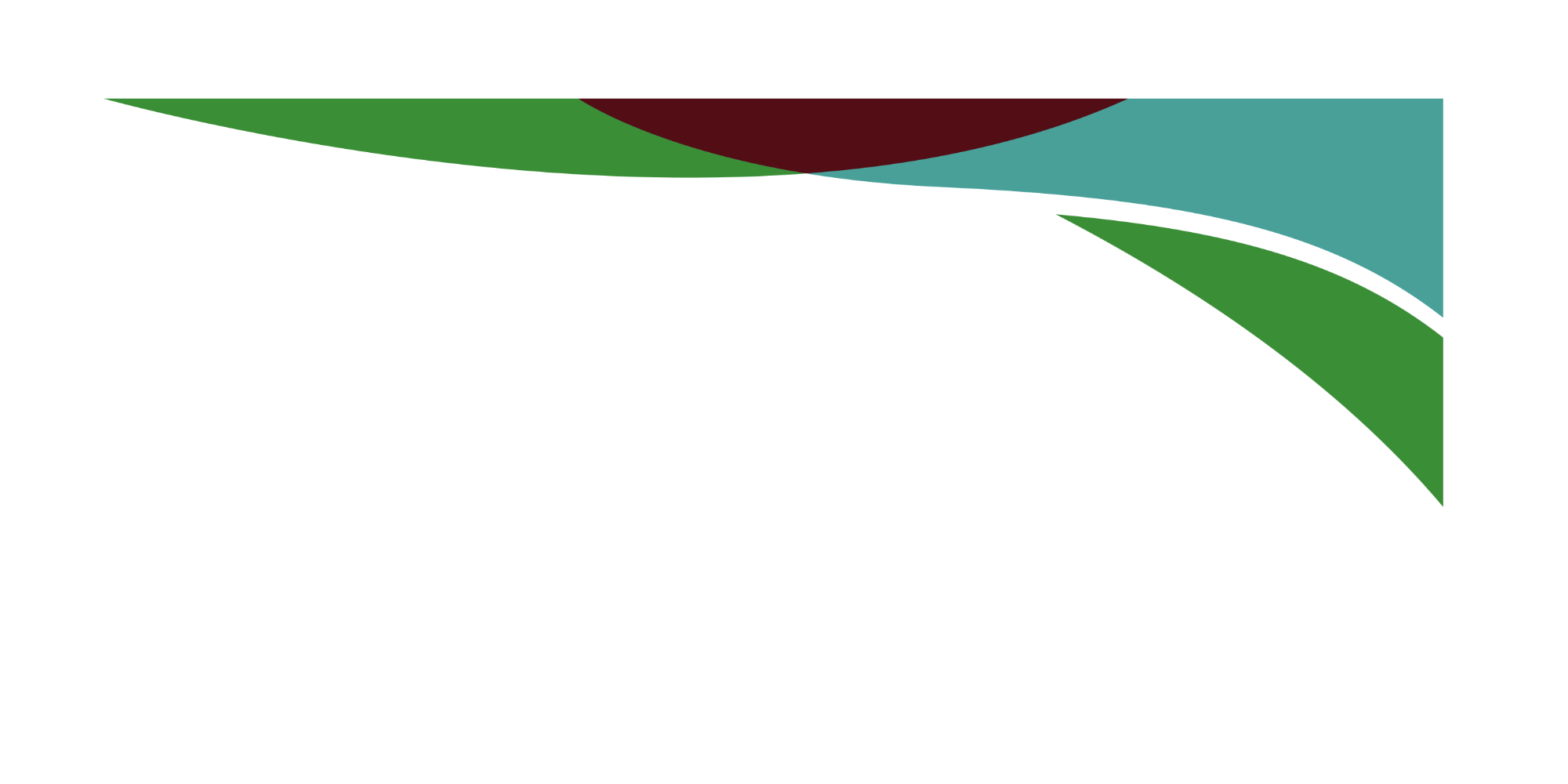 80 / 20
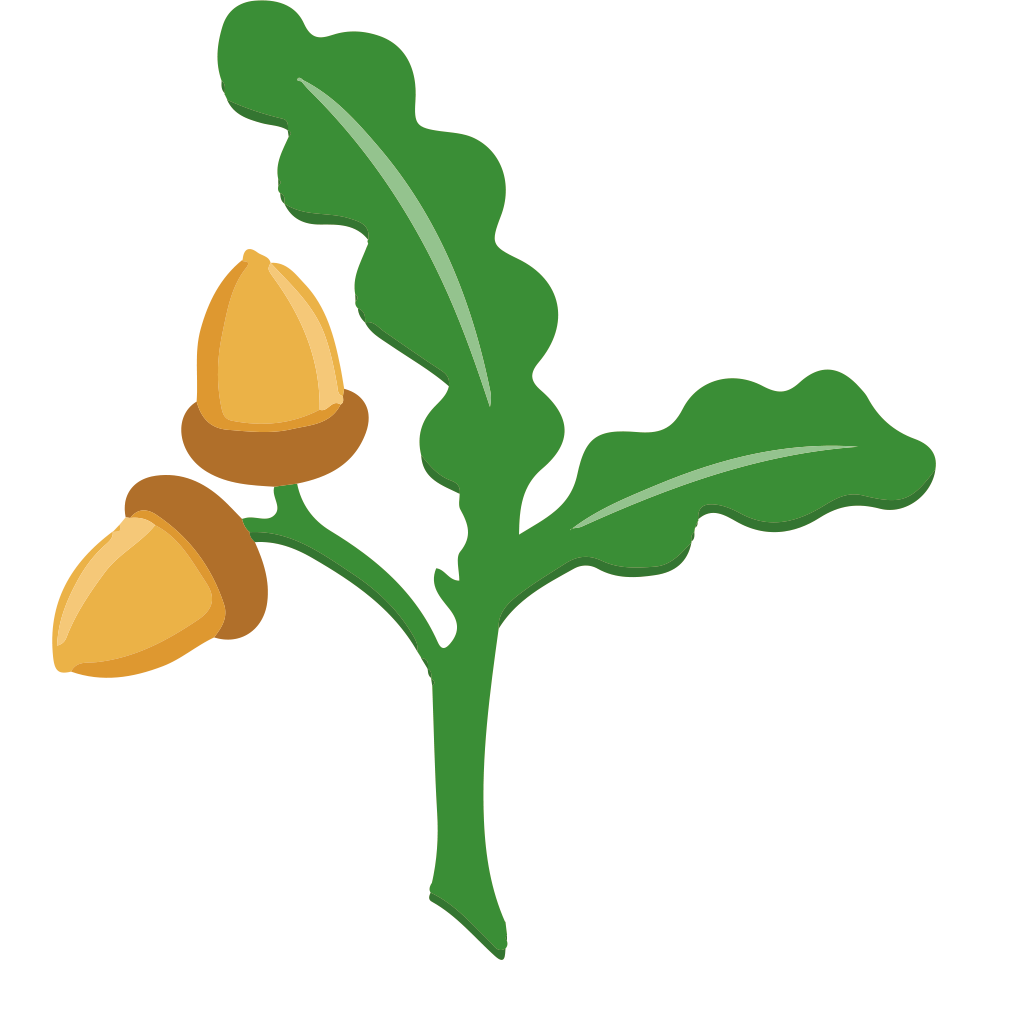 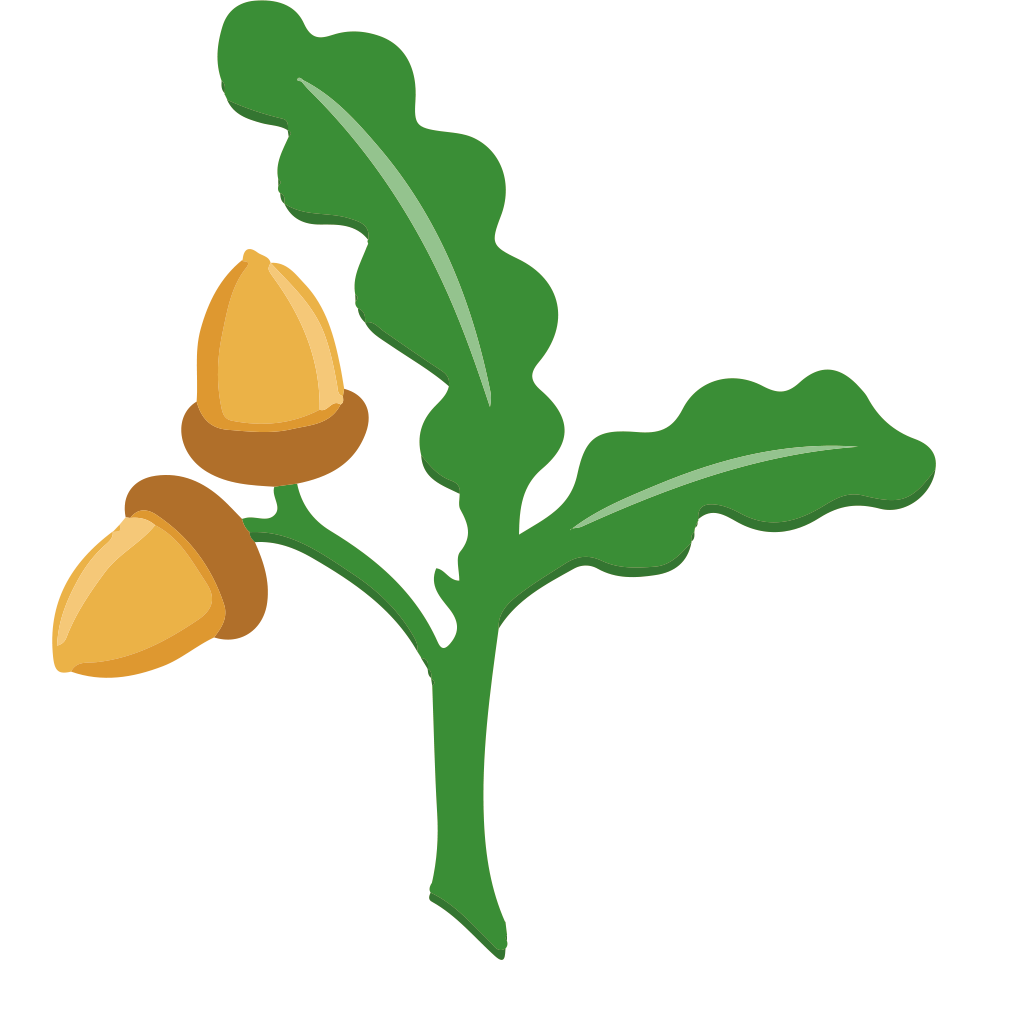 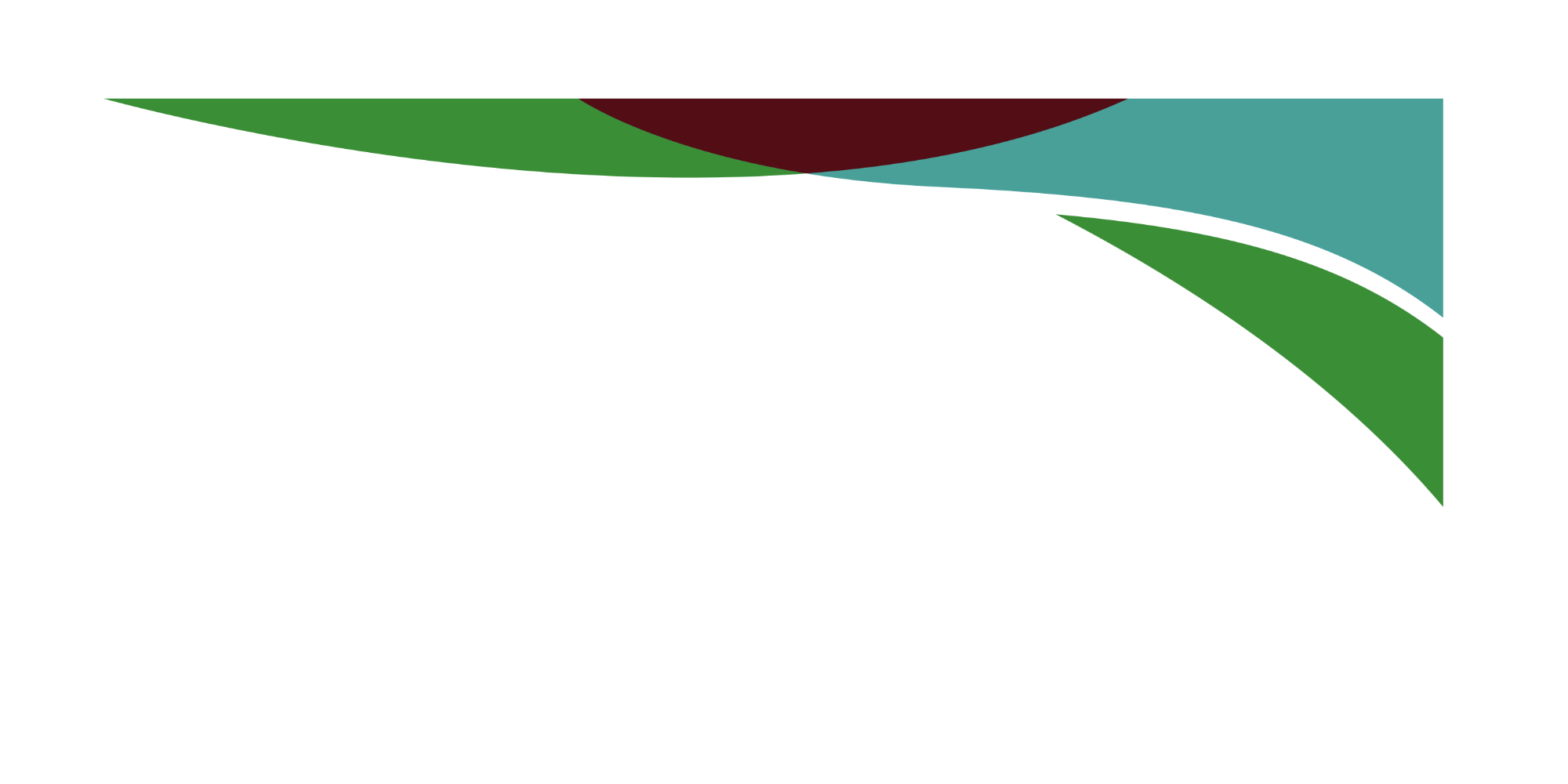 Thank you for your support.
 
Any questions?
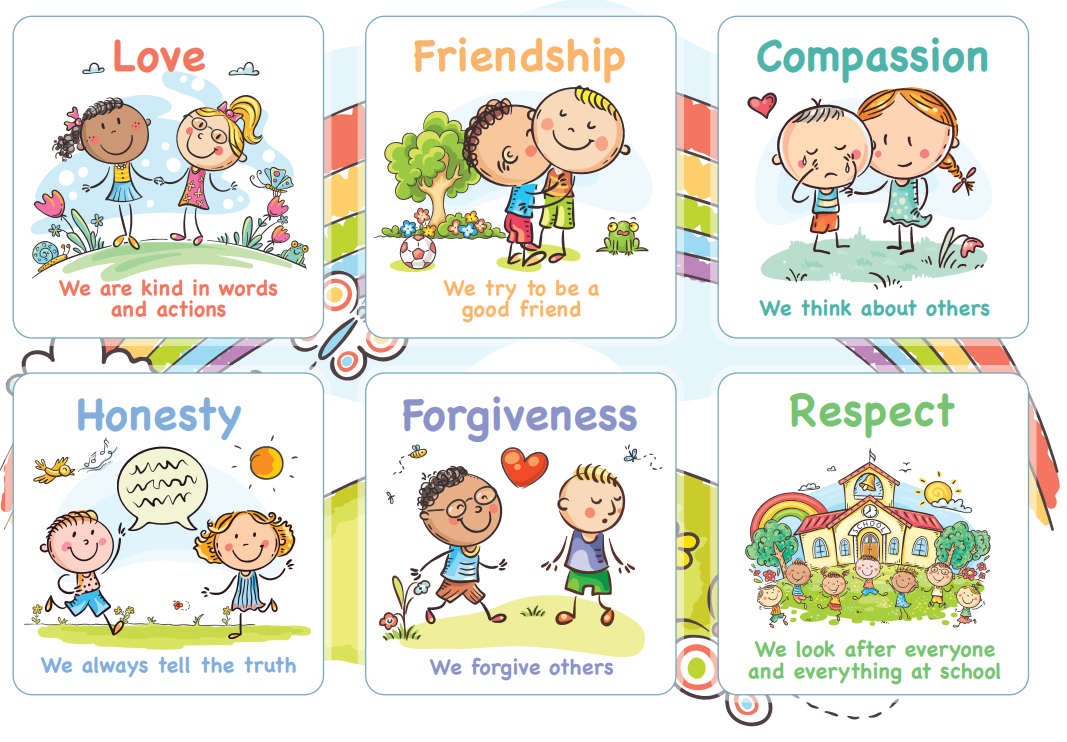 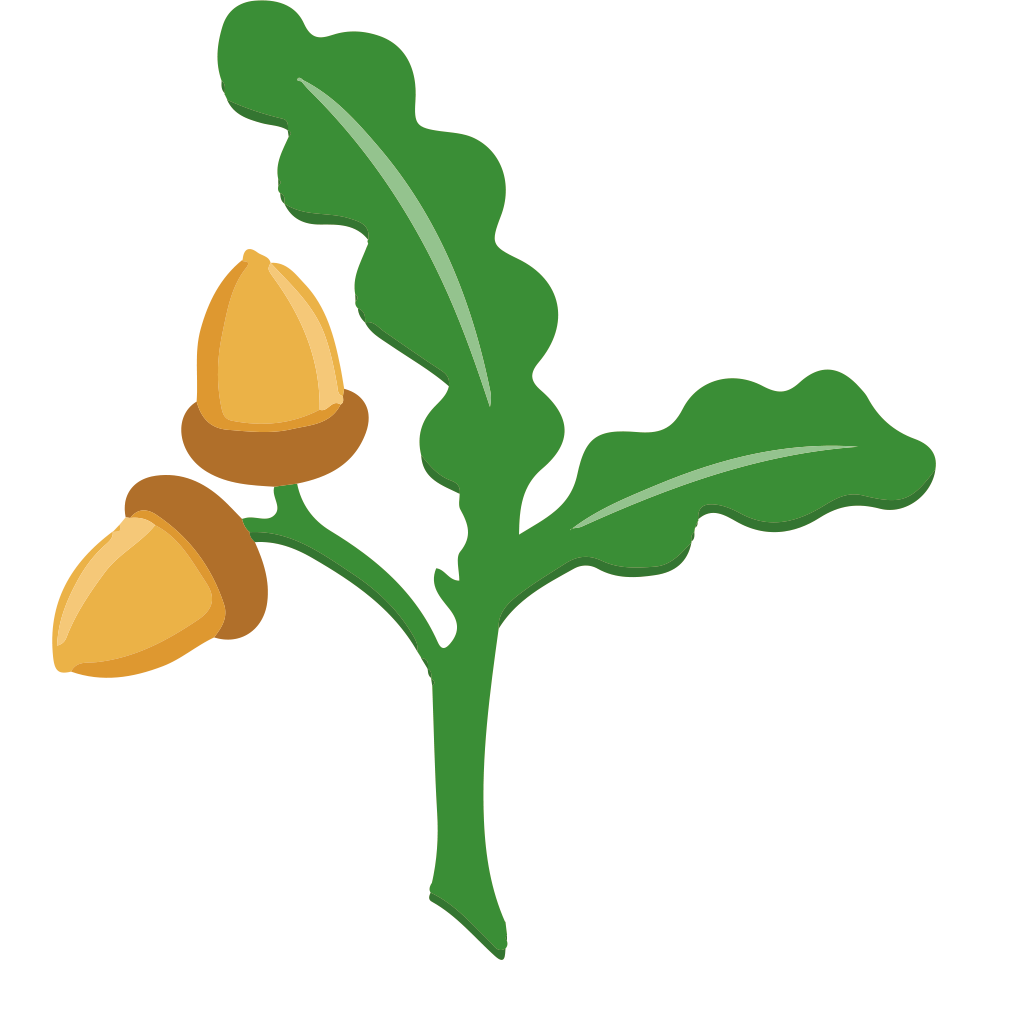 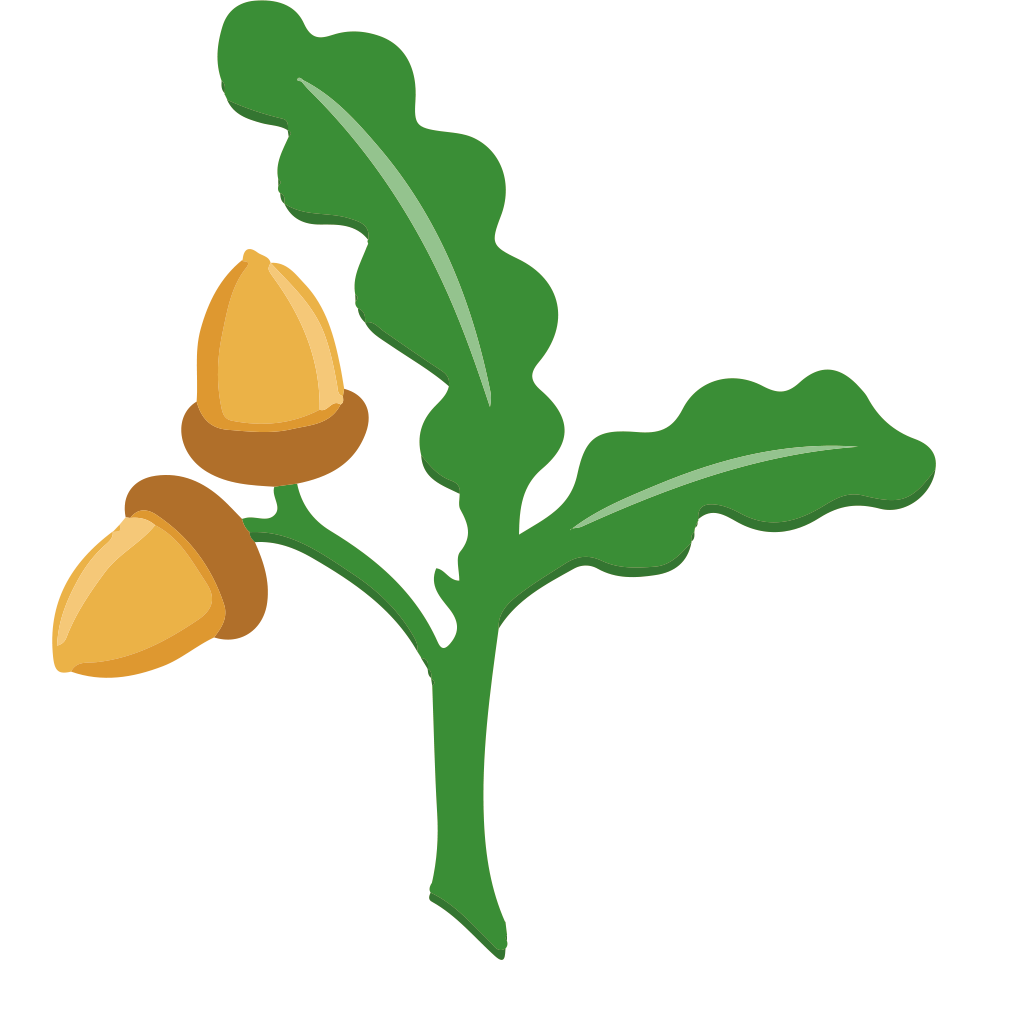